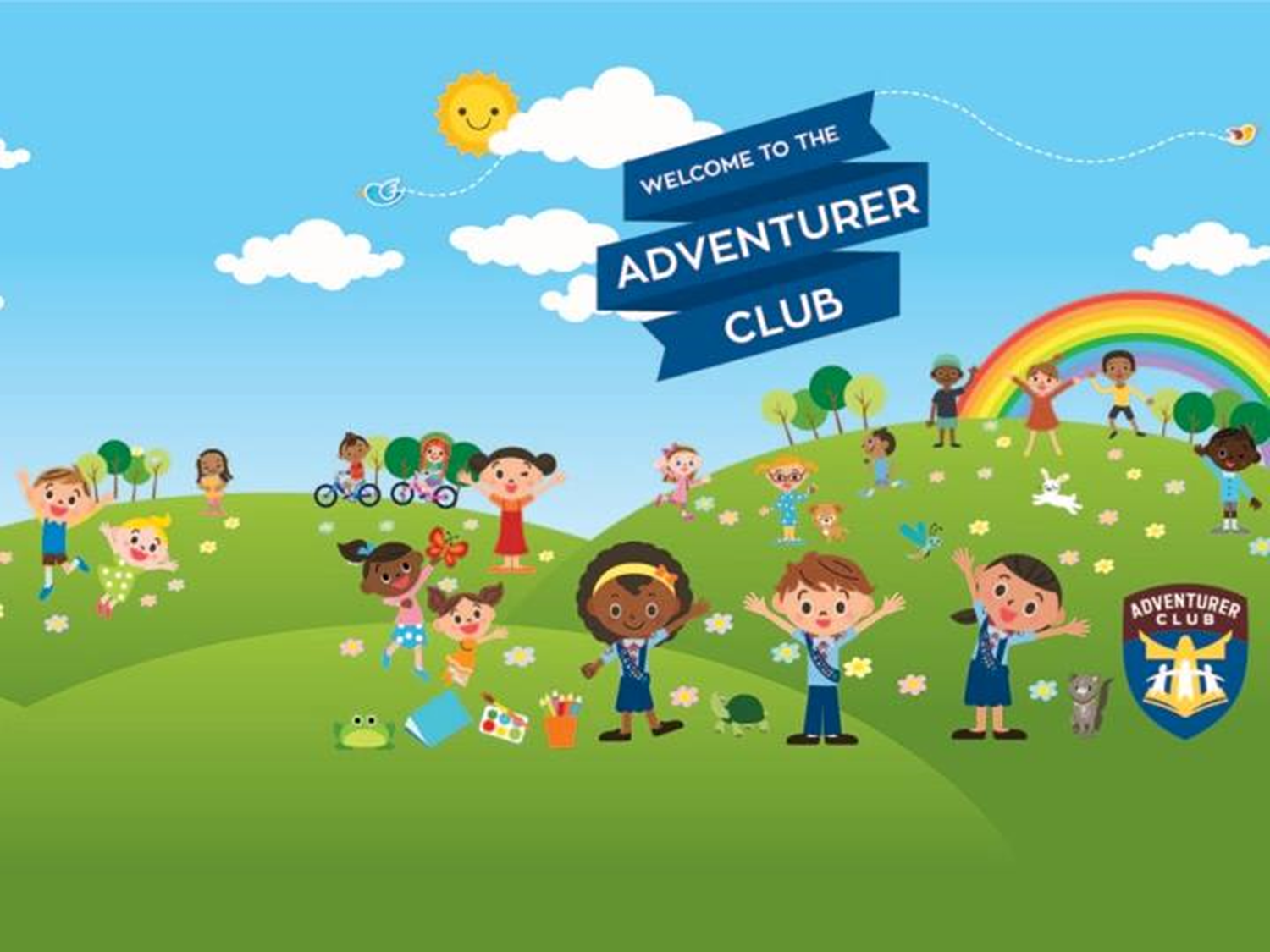 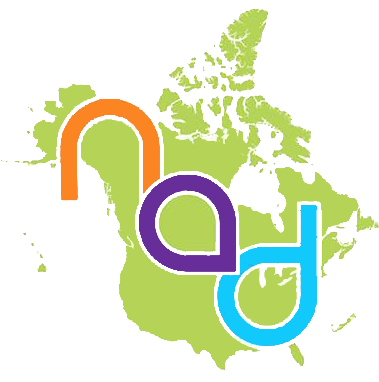 RESOURCE focus REPORT
Chair: Ada Gomez
RESOURCE FOCUS GROUP MEMBERS
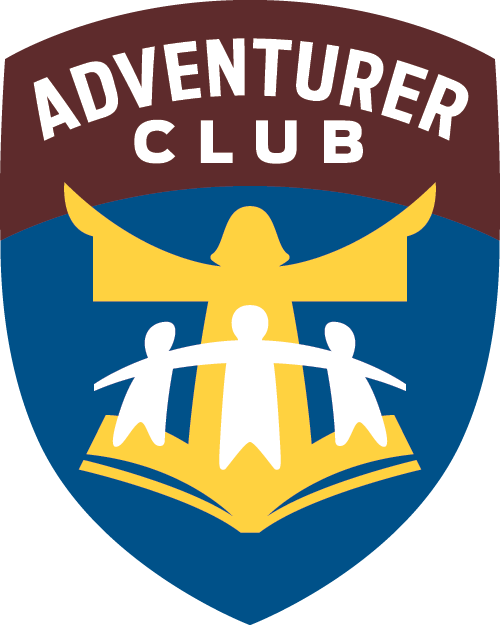 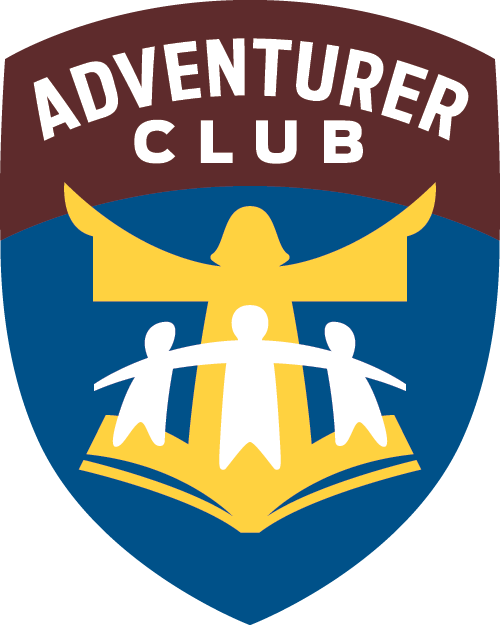 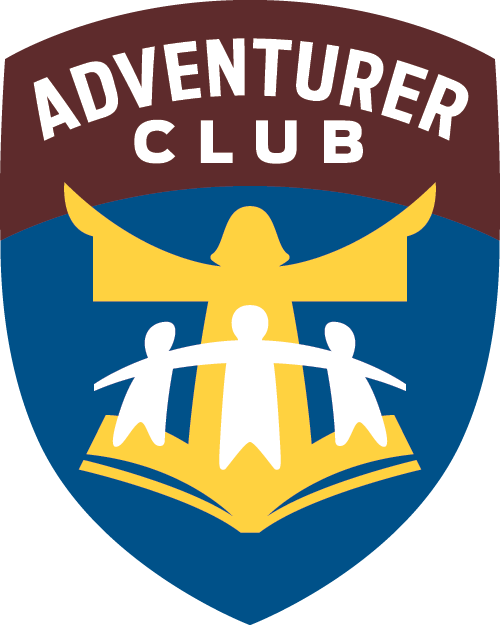 Ada Alvis-Gomez - Texas Conference - Chair
Velma Morgan - Ontario Conference – Recording Secretary
Karla Bascom - Iowa/Missouri Conference - Transcription
Members:
Brad Forbes – Advent-Source
Joyce Fortner – Arkansas/Louisiana
Karla Bascom – Iowa/Missouri Conference  
Lisa & Brad Gary – NAD Adventurer Coordinators
Daniel Ortega – Oklahoma Conference
Velma Morgan - Ontario Conference 
Magdala Deluy – Quebec Conference
Mercy Martinez – Southeastern California Conference
Ada Alvis-Gomez -Texas Conference 
Daniel and Yissury Gutierrez – Texas Conference
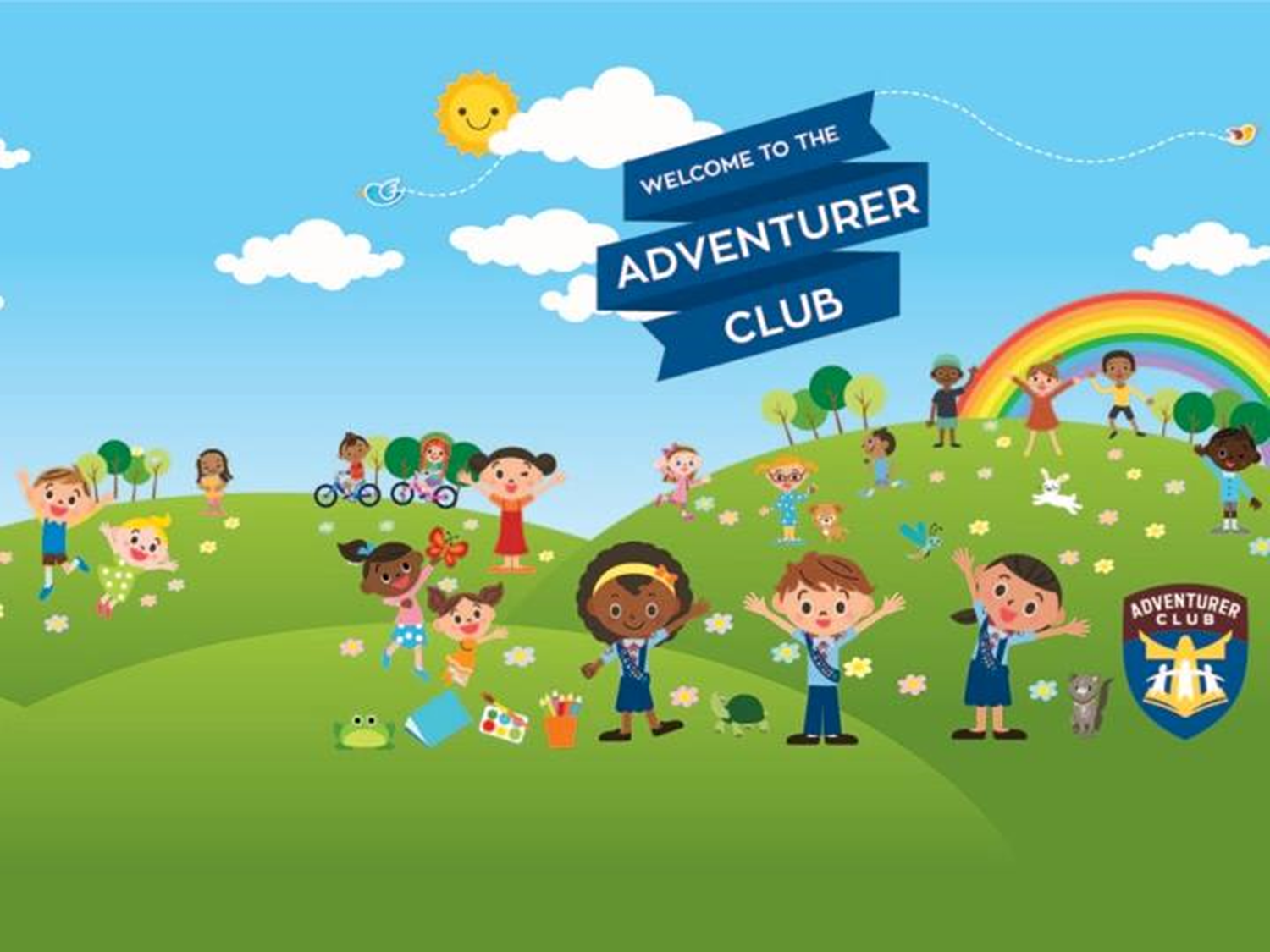 ATTENDEES
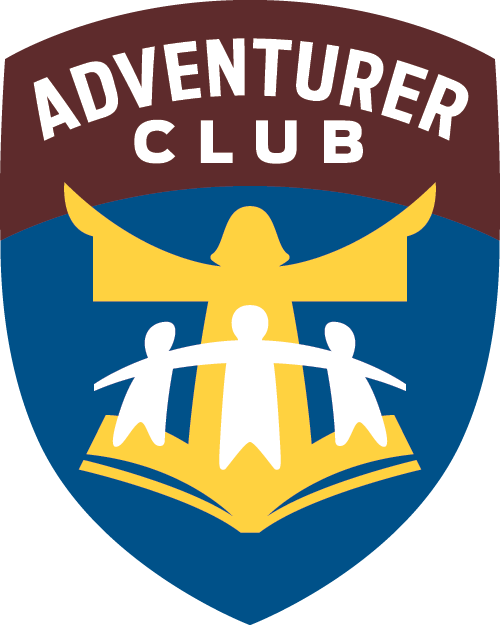 Janeth Vasquez – Alberta Conference
Gail Mentor – Allegheny East Conference
Celina Navarrete – Arizona Conference
Elda Diaz – Arizona Conference
Nisim Estrada – Arizona Conference
Kenia Dunkley – New England Conference
Diane LaFlair – New York Conference
Jennifer Pomales – Ohio Conference
Lydia Rojas - Southern New England Conference
Matthew Gendke – Texas Conference
Anita Lebold – Upper Columbia Conference
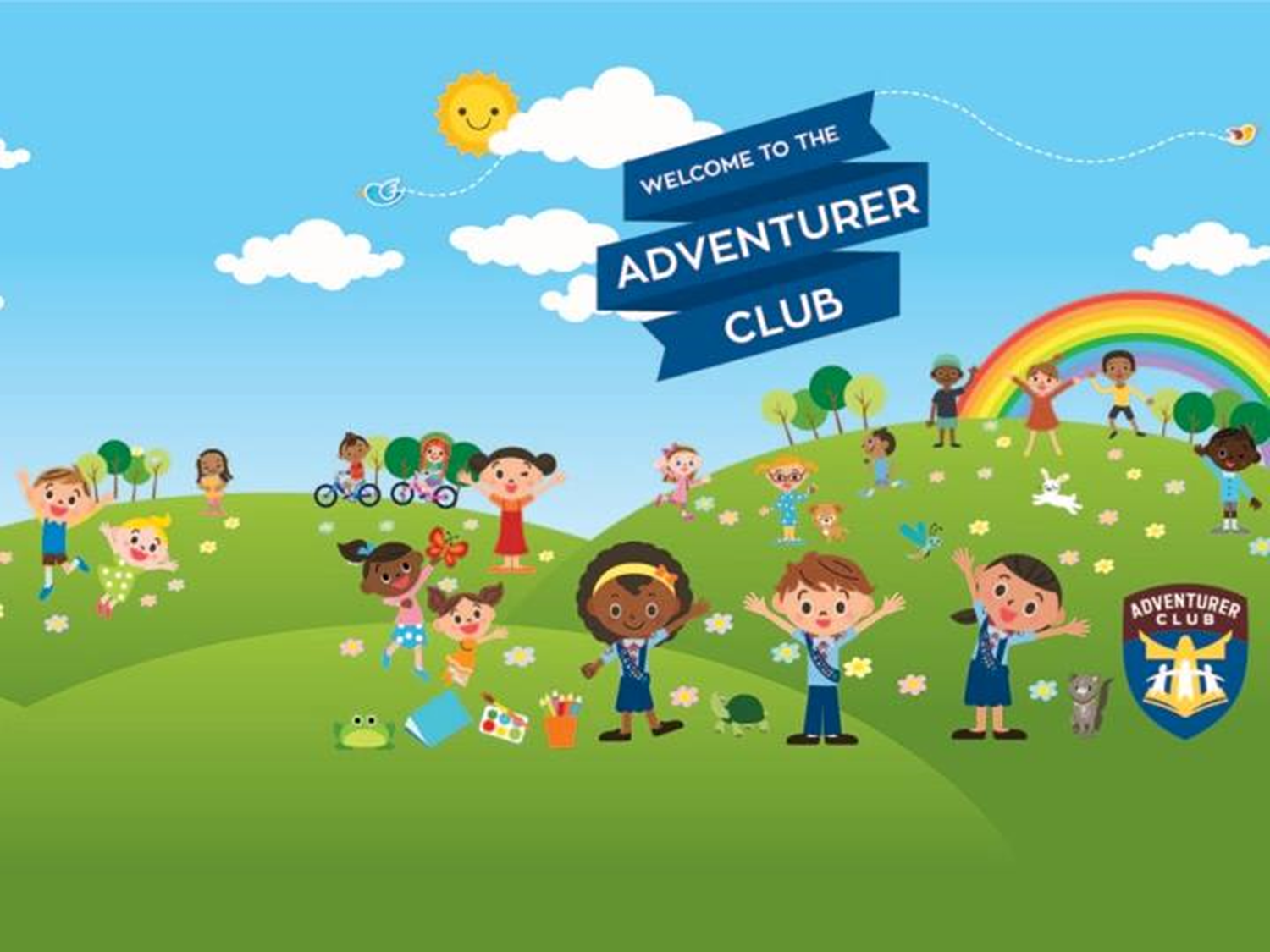 APPROVED CERTIFICATIONS
Basic Certification 
Director Certification
Instructor Certification
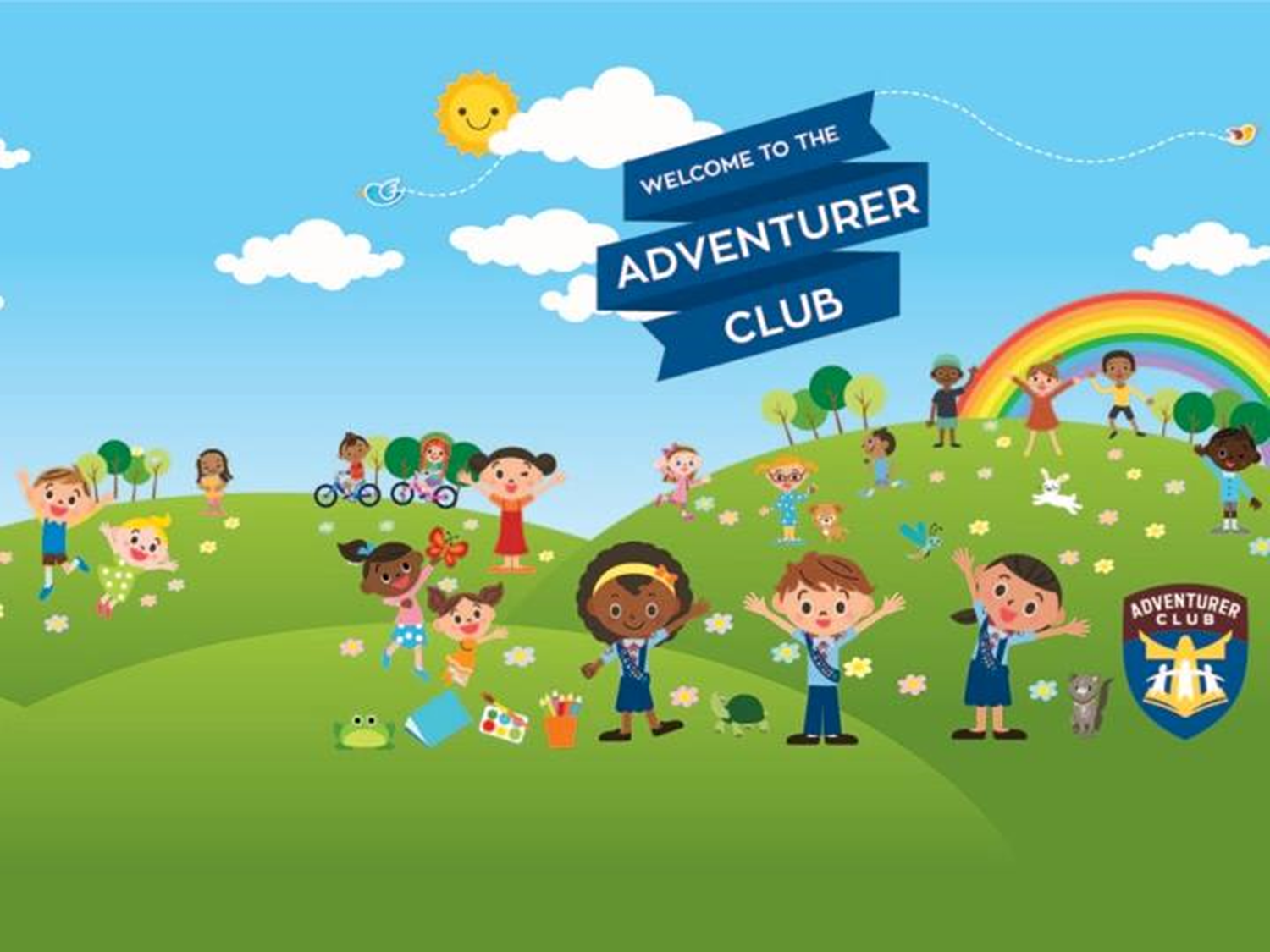 SECRETARY/TREASURER CERTIFICATION
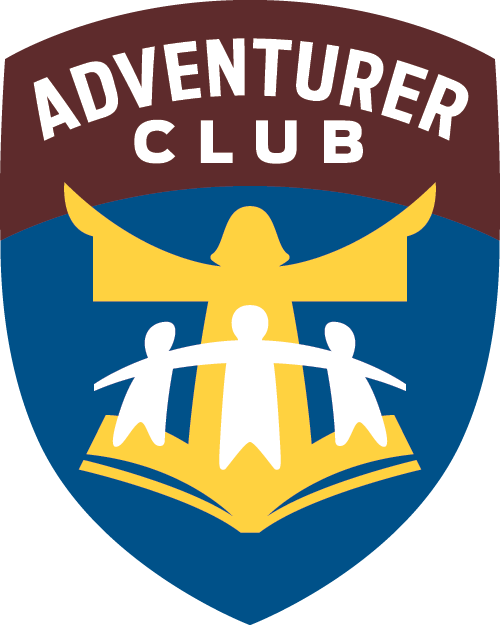 Pre-Requisites
Be a baptized seventh-day Adventist Christian who loves Jesus and is willing to share this love in both word and deed.
Hold an Adventurer Basic Staff Training Certification.
Be in compliance with your conference’s background screening procedure
Be at least 18 years old
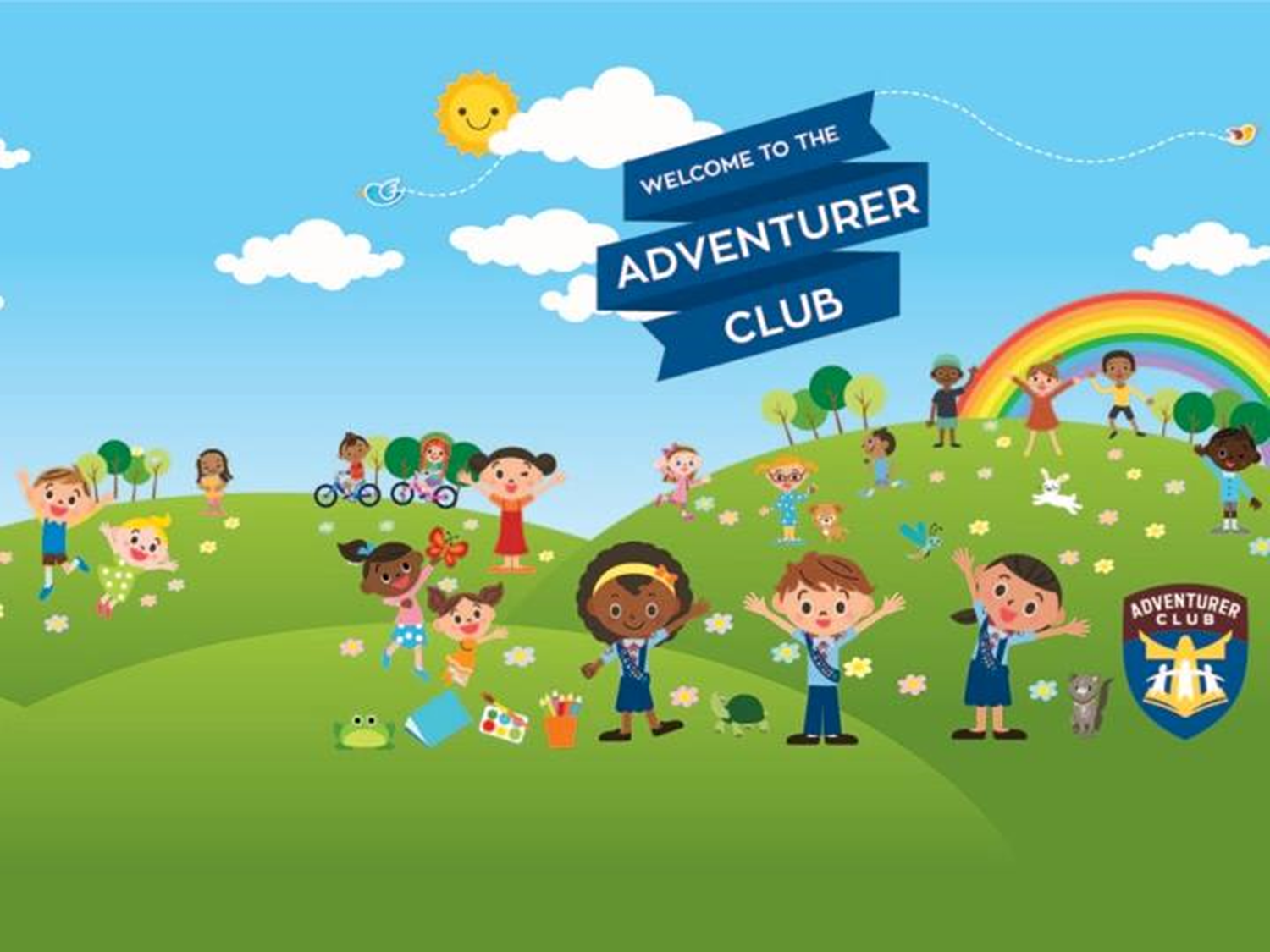 SECRETARY/TREASURER CERTIFICATION
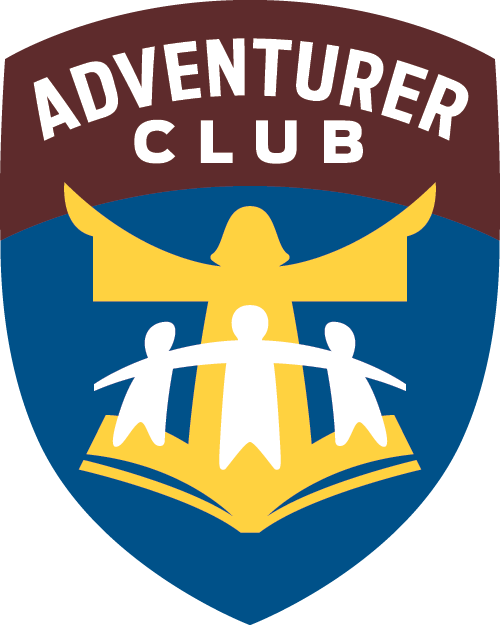 Required Fields (part 1)
In the Adventurer Club Director’s Guide, read section 5 related to registration and membership 
In the Adventurer Club Director’s Guide, read sections 2 and 6 related to Planning the Yearly Calendar and Budget
Participate in the development of your club’s annual calendar. Distribute to staff, parents, schools, coordinator and conference. 
Participate in the development of your club’s annual budget. 
With a mentor’s assistance, collect information for and complete at least 6 monthly reports of your club’s activities, submit to your conference
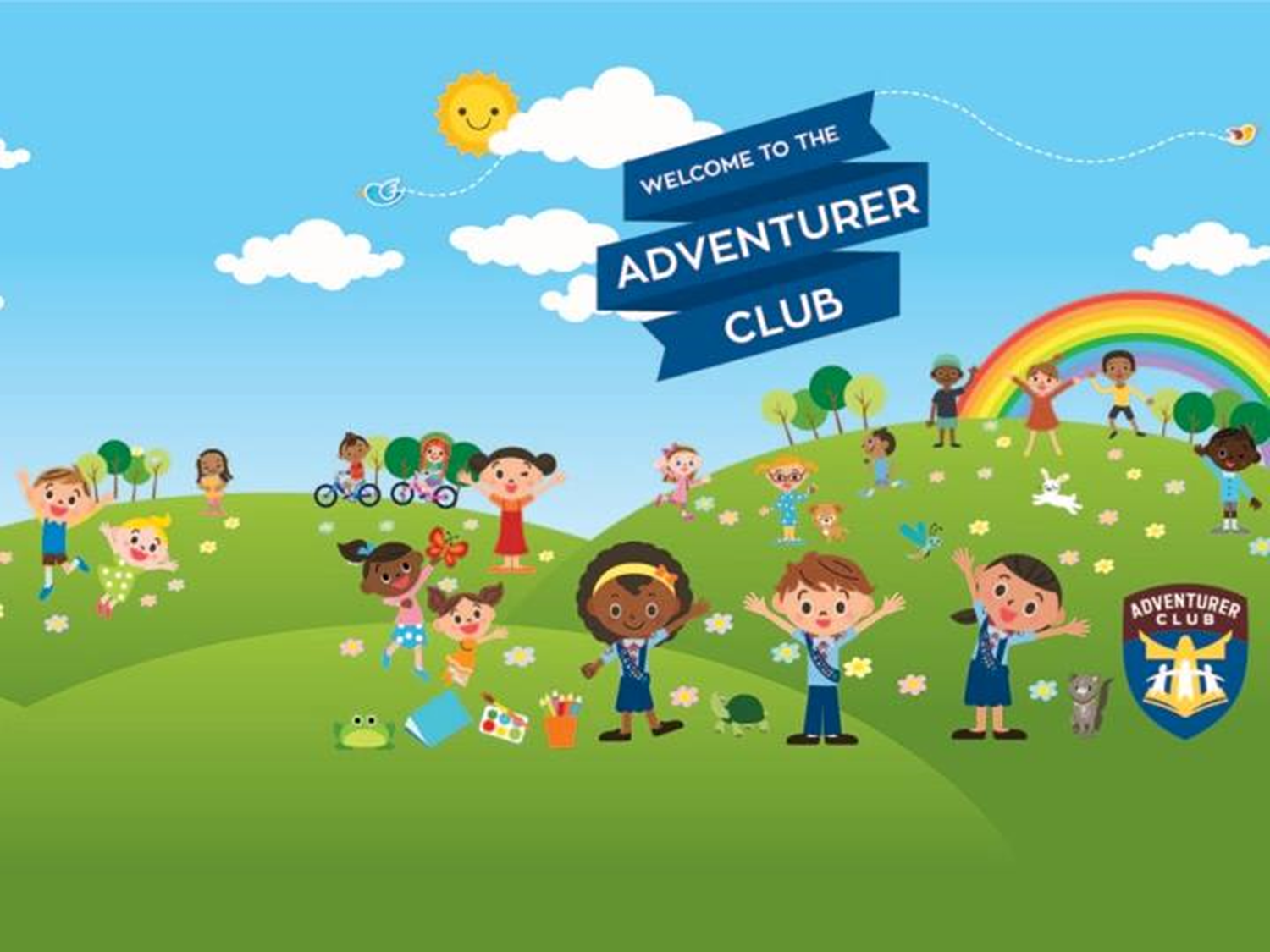 SECRETARY/TREASURER CERTIFICATION
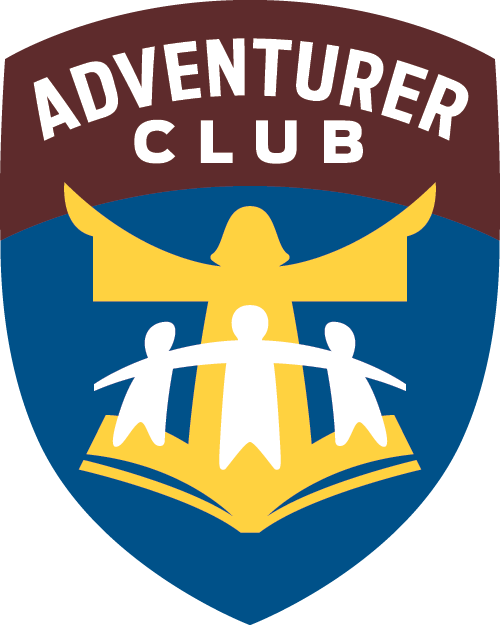 Required Fields (part 2)
With a mentor’s assistance, collect and organize forms related to the administration of a local club, including but not limited to: Health and medical records, permission slips, Volunteer Staff Service Forms, etc.
With church treasurer’s assistance, collect and track club funds and manage payments and reimbursements according to your local church policies. 
Create a Portfolio that contains copies of your notes, plans and work as you complete requirements 1 to 7. Include handouts from the seminars you attended and your personal notes.
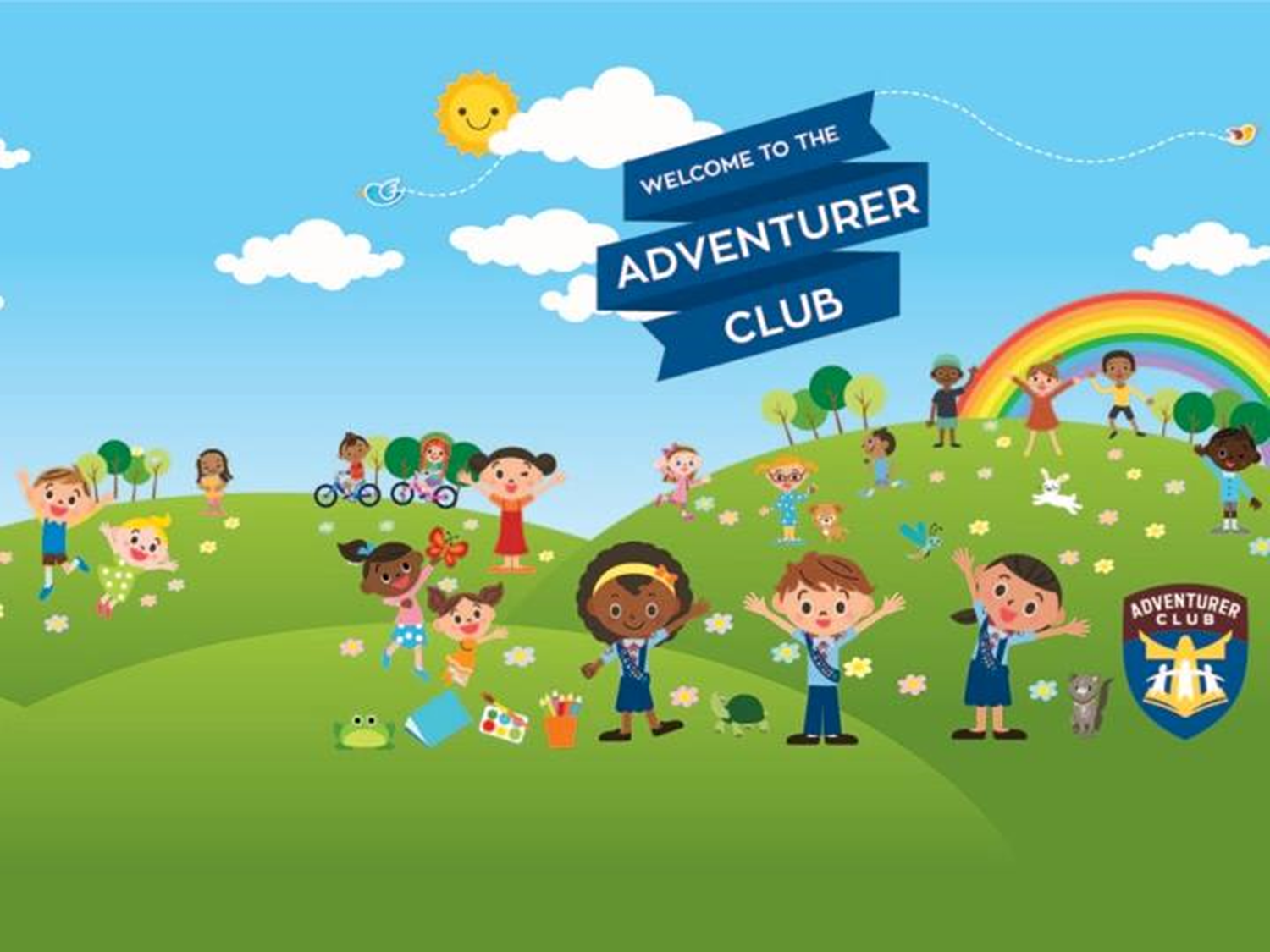 SECRETARY/TREASURER CERTIFICATION
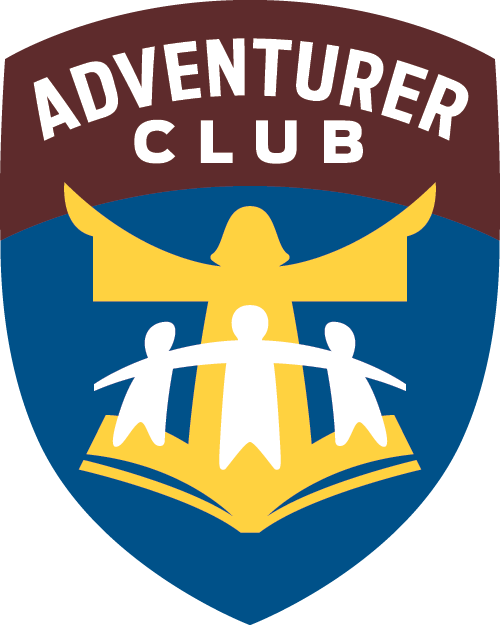 Tracking Records and Reporting

Description - One of the primary tasks of the club secretary is to keep all kinds of records and reports: Attendance, stars, chips and awards, birthdays, phone numbers, staff/parents meeting minutes, etc. This session will explain what these are, how to keep them and why they are important. The session will also cover Conference required reports and for what they are used. Tracking options (online versus paper) will be presented.
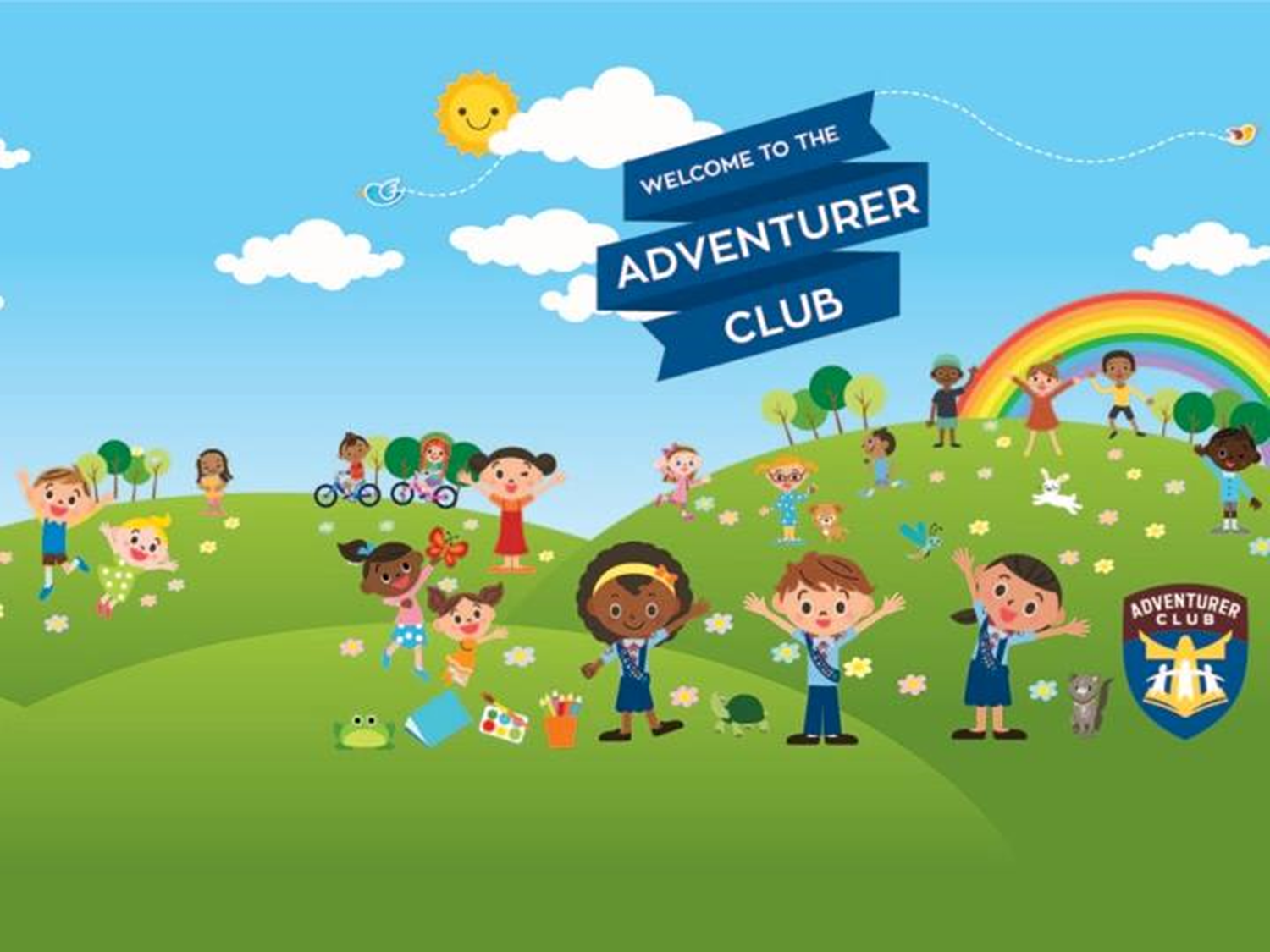 SECRETARY/TREASURER CERTIFICATION
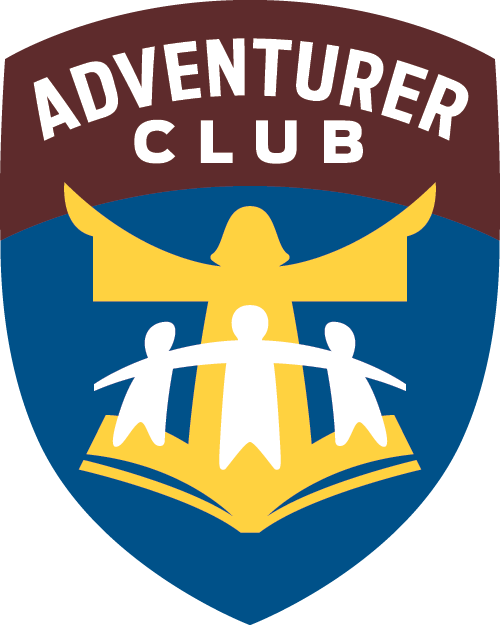 Tracking Records and Reporting

Suggested Activities –
Show options for tracking information (charts, google spreadsheets, binder, etc.)
Show how to build a database in google sheets to track each class, awards taught, birthdays, contact information, etc.
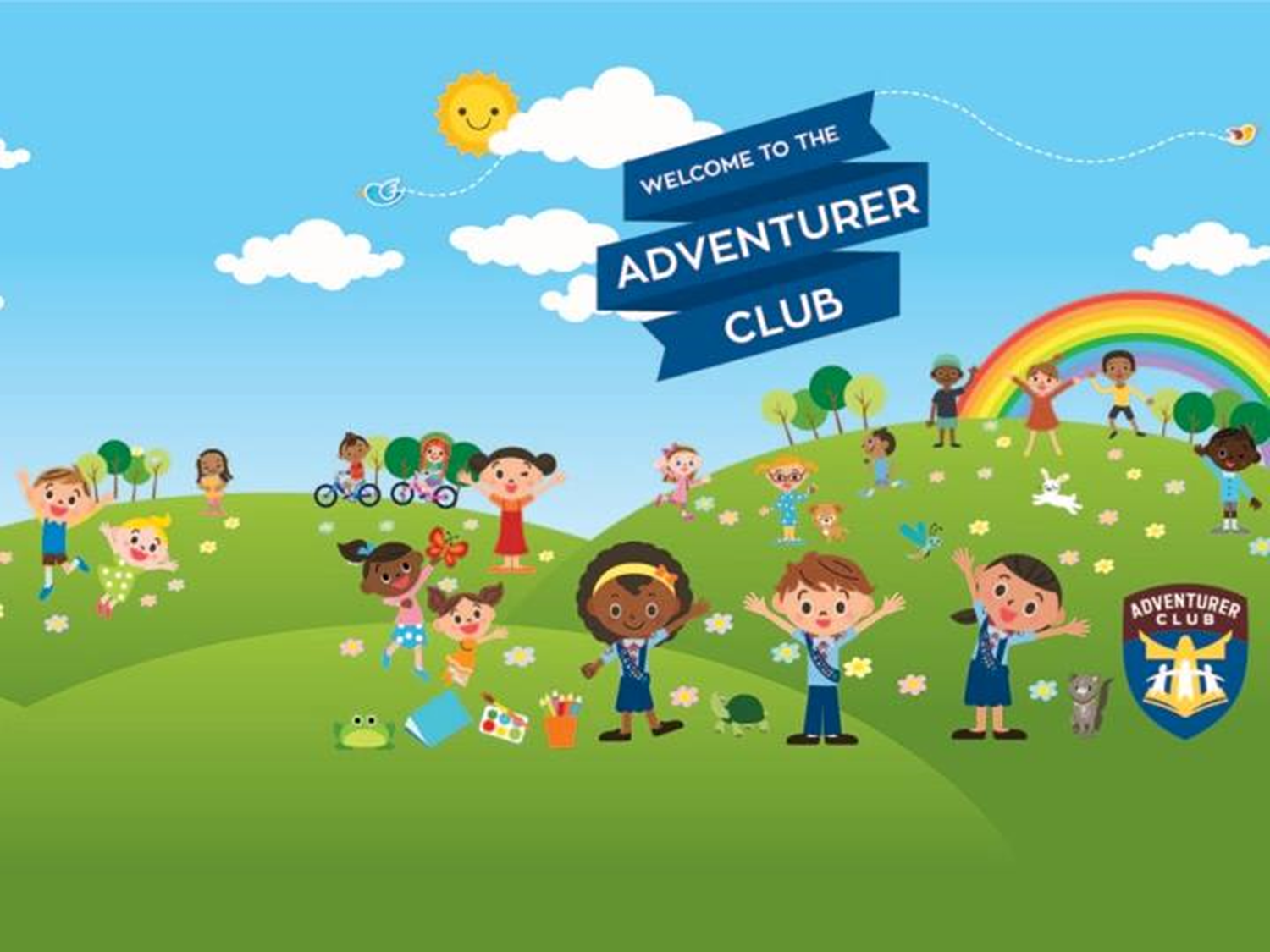 SECRETARY/TREASURER CERTIFICATION
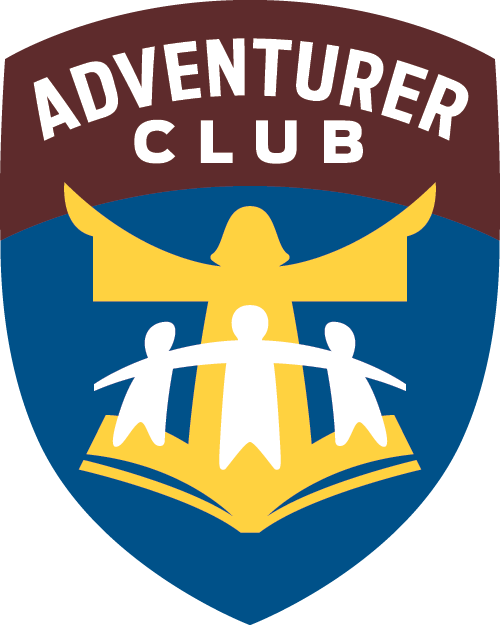 Annual Calendar Development
Description - Planning and sticking too the annual calendar is one of the most important challenges for a club. The secretary has a critical role in assisting the director with developing their calendar, promoting the events, announcing changes and watching out for conflicts. The calendar has to integrate and in some cases work around the Conference and other youth events, the local church and schools calendars, national holidays and personal calendars. Then club events, activities, stars, chips, and awards, worship speakers etc. can be worked into a more detailed calendar. Board approval of the Calendar is critical to make sure the events are covered by the churches insurance. Methods of distribution and updating will also be discussed..
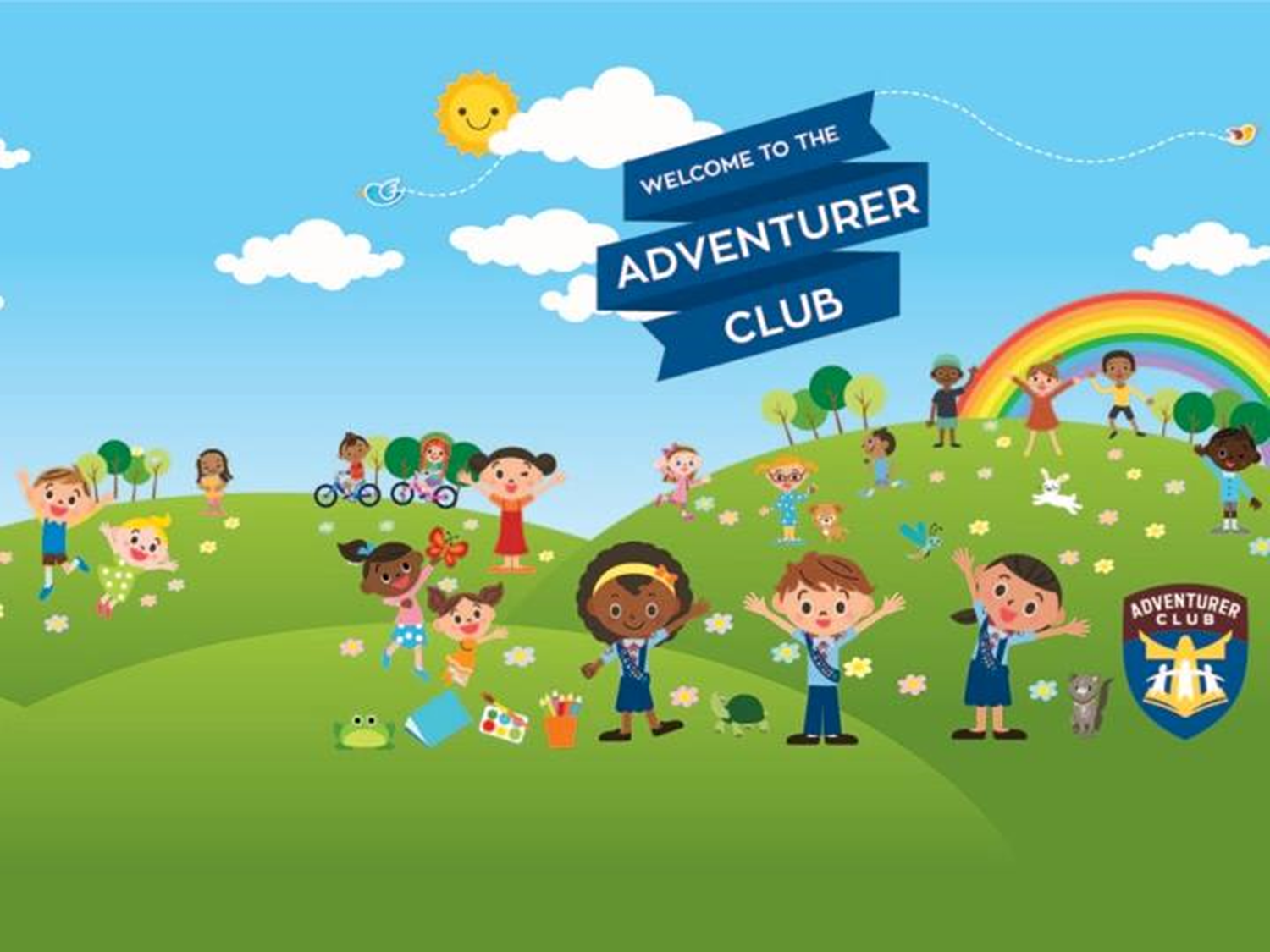 SECRETARY/TREASURER CERTIFICATION
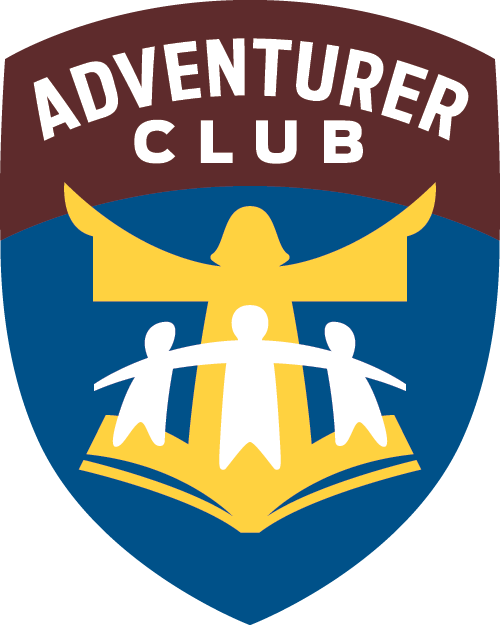 Annual Calendar DevelopmentSuggested Activities –
Role play a staff meeting that discusses an event with a conflict.
Demonstrate how to import/export calendars and managing multiple calendars.
Demonstrate how to input dates into electronic calendars or computer generated paper calendars.
Demonstrate options for sharing updates:
electronic apps
team snap
What’s app
SMS
facebook
email
snail mail
bulletins
calendar on church bulletin board
Homework activity:  work with club director to ensure the club calendar is completed before the next scheduled church board meeting.
.
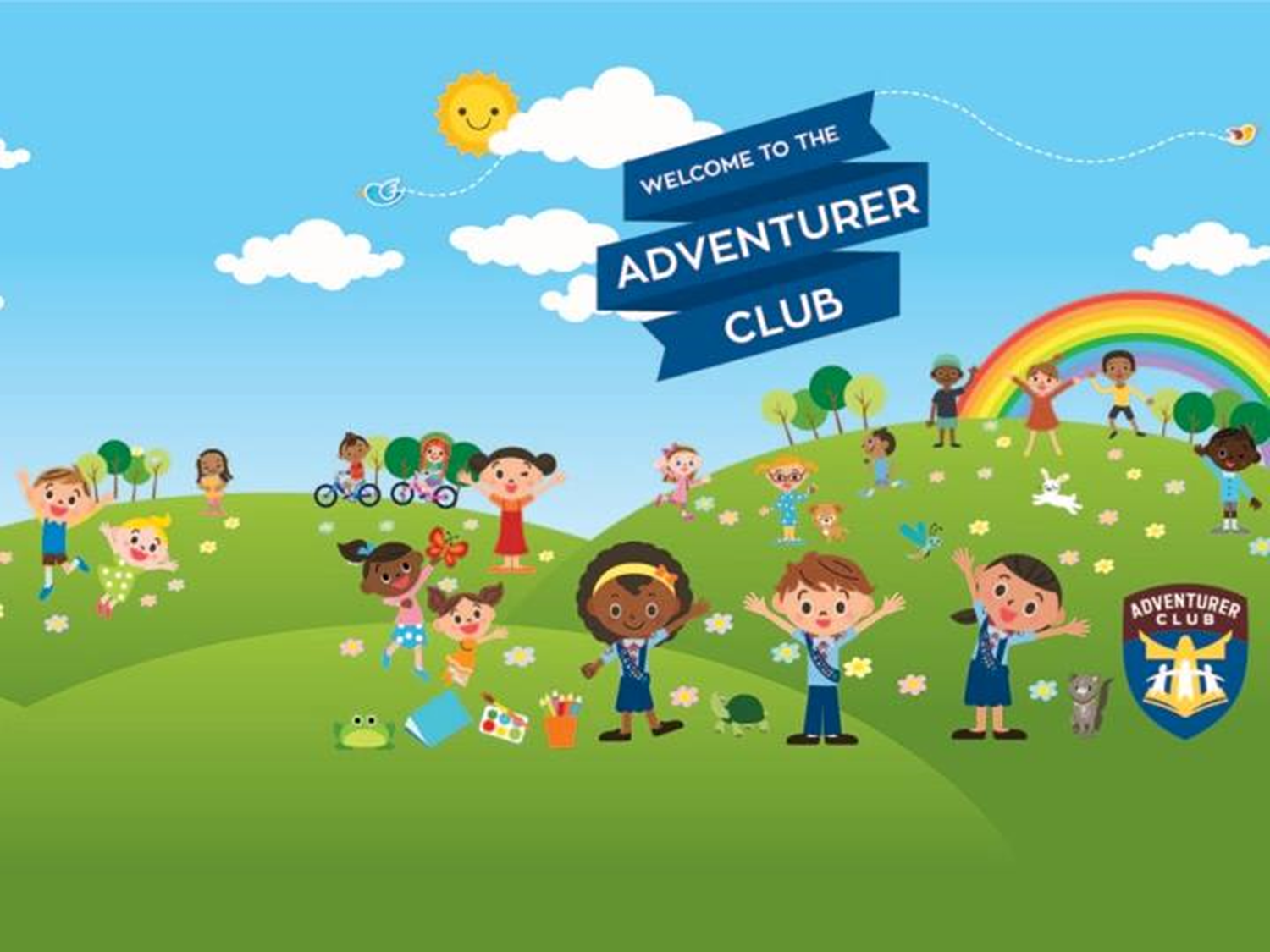 SECRETARY/TREASURER CERTIFICATION
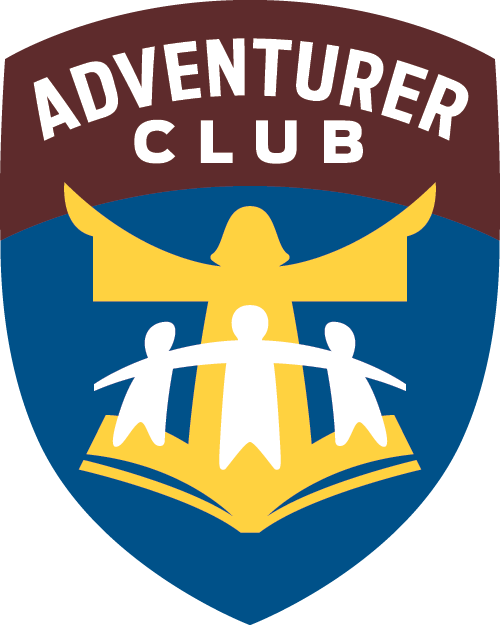 Forms
Description - Distributing, collecting, and keeping of forms are an important part of the secretary’s role in assisting the club director. This session will cover confidentiality and what the various forms are, along with techniques for getting them completed, returned, and offer suggestions on how to store, protect, and properly dispose of them, while providing the needed information to the club director and other appropriate individuals. Forms include: Volunteer Staff Service Forms, Medical History and Consent Forms, Food preference and Allergy Forms, Conference registration, event registrations, etc..
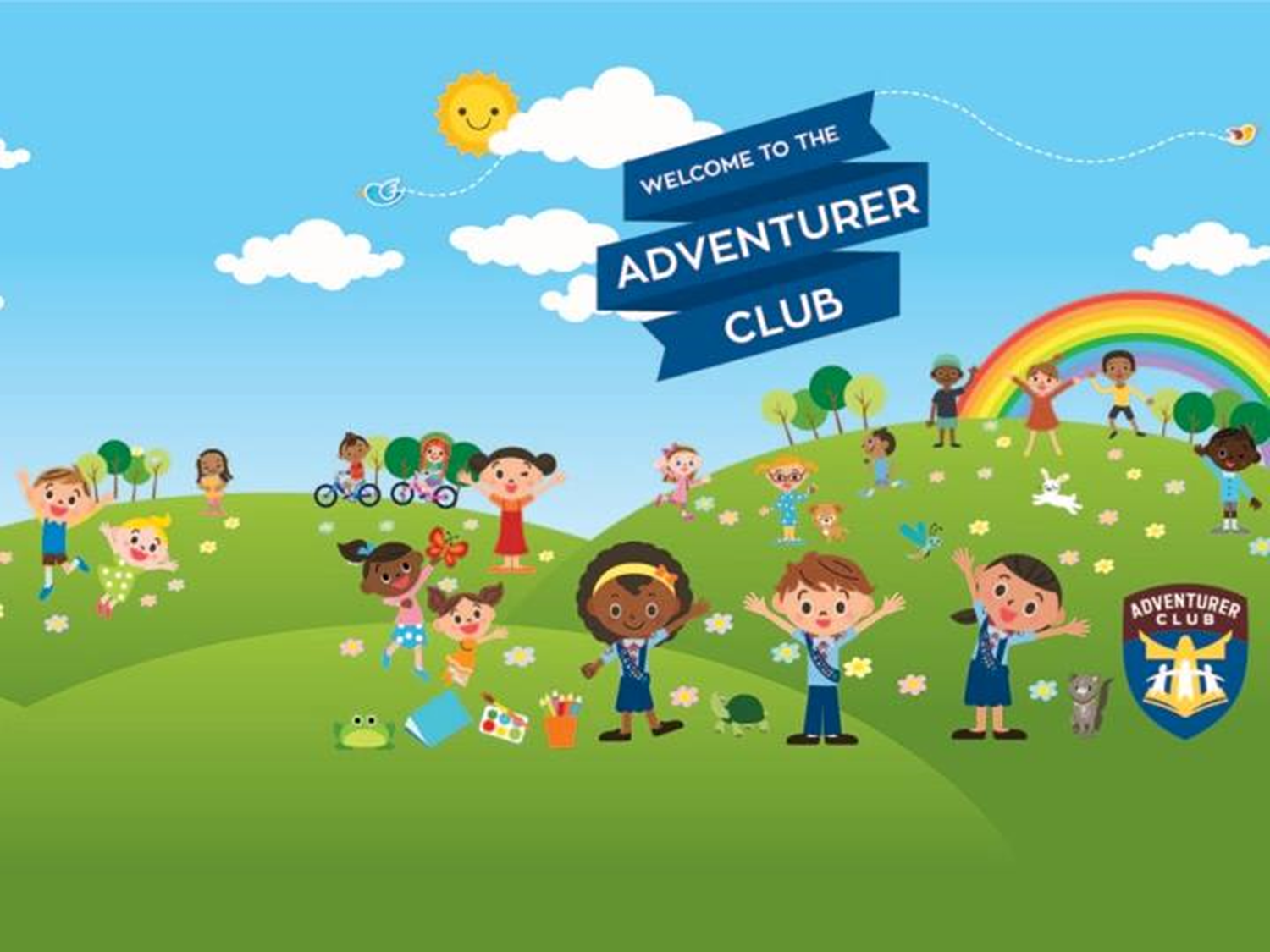 SECRETARY/TREASURER CERTIFICATION
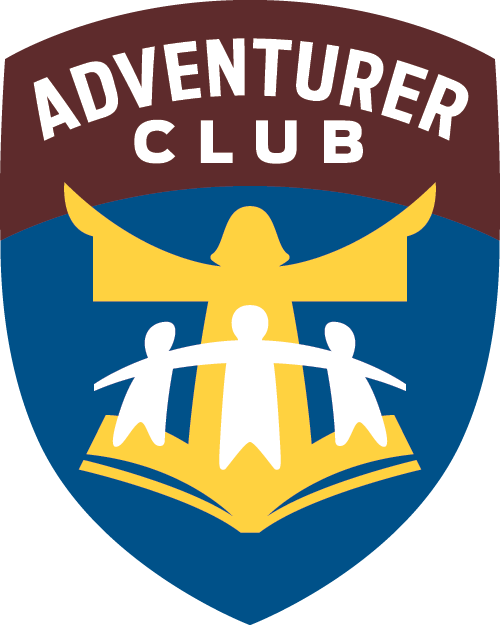 Forms
Suggested Activities -
Guide participants through the conference website and where to access necessary forms
Distribute forms for class discussion about what information is needed.
Have participants review sample forms that have been completed incorrectly/incompletely. Challenge participants to see who can find most errors. 
Provide scenarios about different types of activities and have participants (in teams/small groups) identify types of information needed on the form for that activity.
Encourage participants to create an outline of how to handle forms
when and where to submit them
when to carry forms 
when and how to dispose of forms
how to store forms
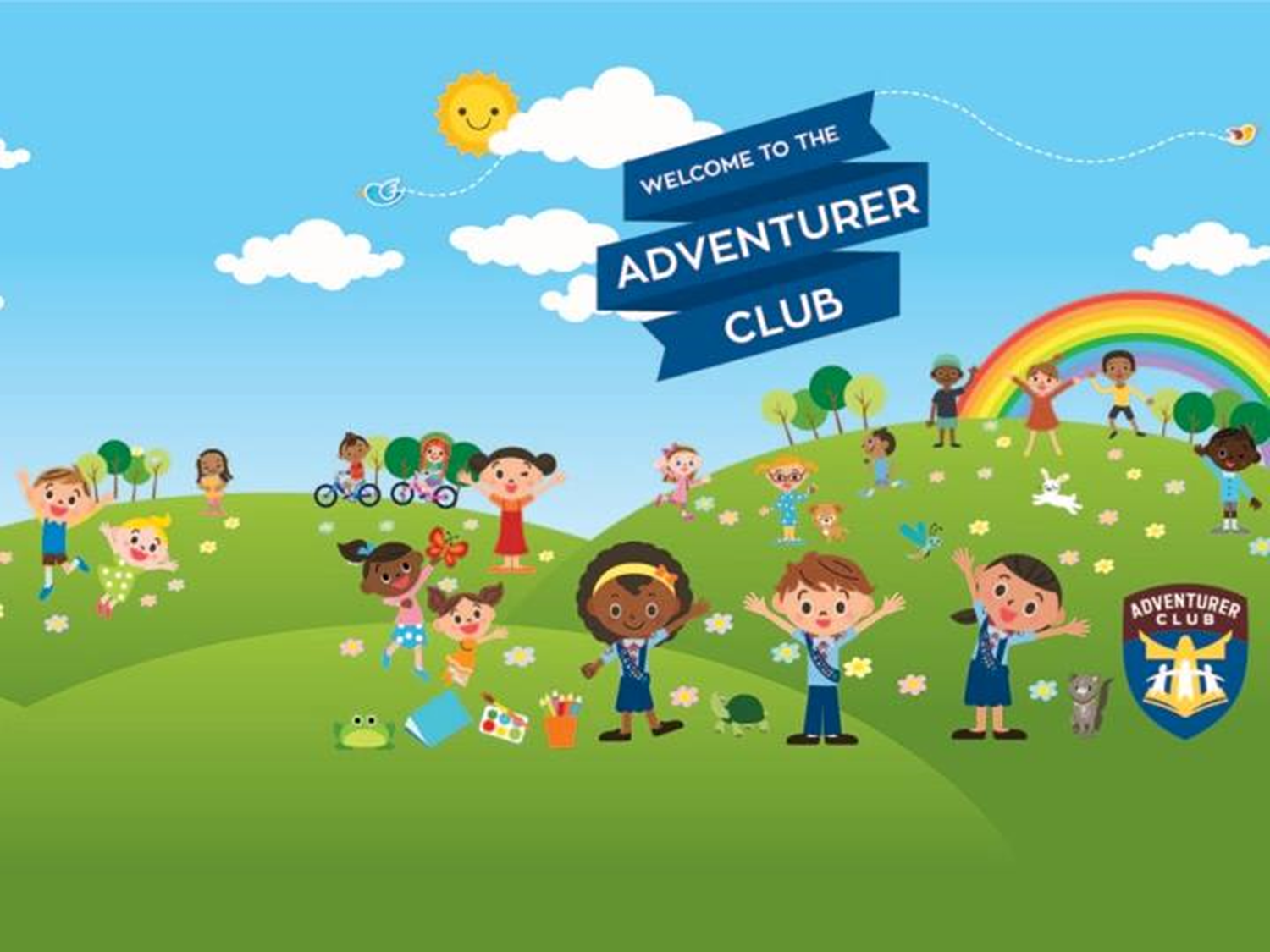 SECRETARY/TREASURER CERTIFICATION
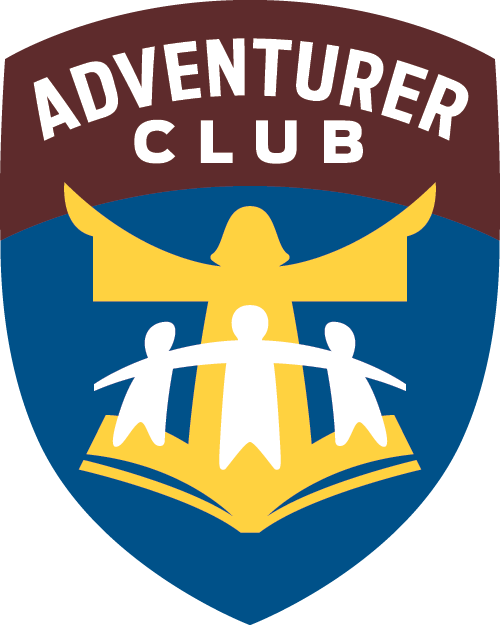 Introduction to Budgeting
Description - This seminar focuses on steps needed to prepare a budget. You will learn how to determine sources of income (such as church budget and offerings, donations,
dues, fees for events, fundraising, etc.) and how to plan for expenses such as uniforms, conference and area events, camp outs, stars/chips/award supplies, patches/investiture supplies etc. The seminar will include discussions about programming options that will affect your budget, such as renting uniforms to adventurers rather than requiring them to purchase it, various dues systems, pay as you go (self-funded) events, and yearly budgeting to attend Area and Conference events.
.
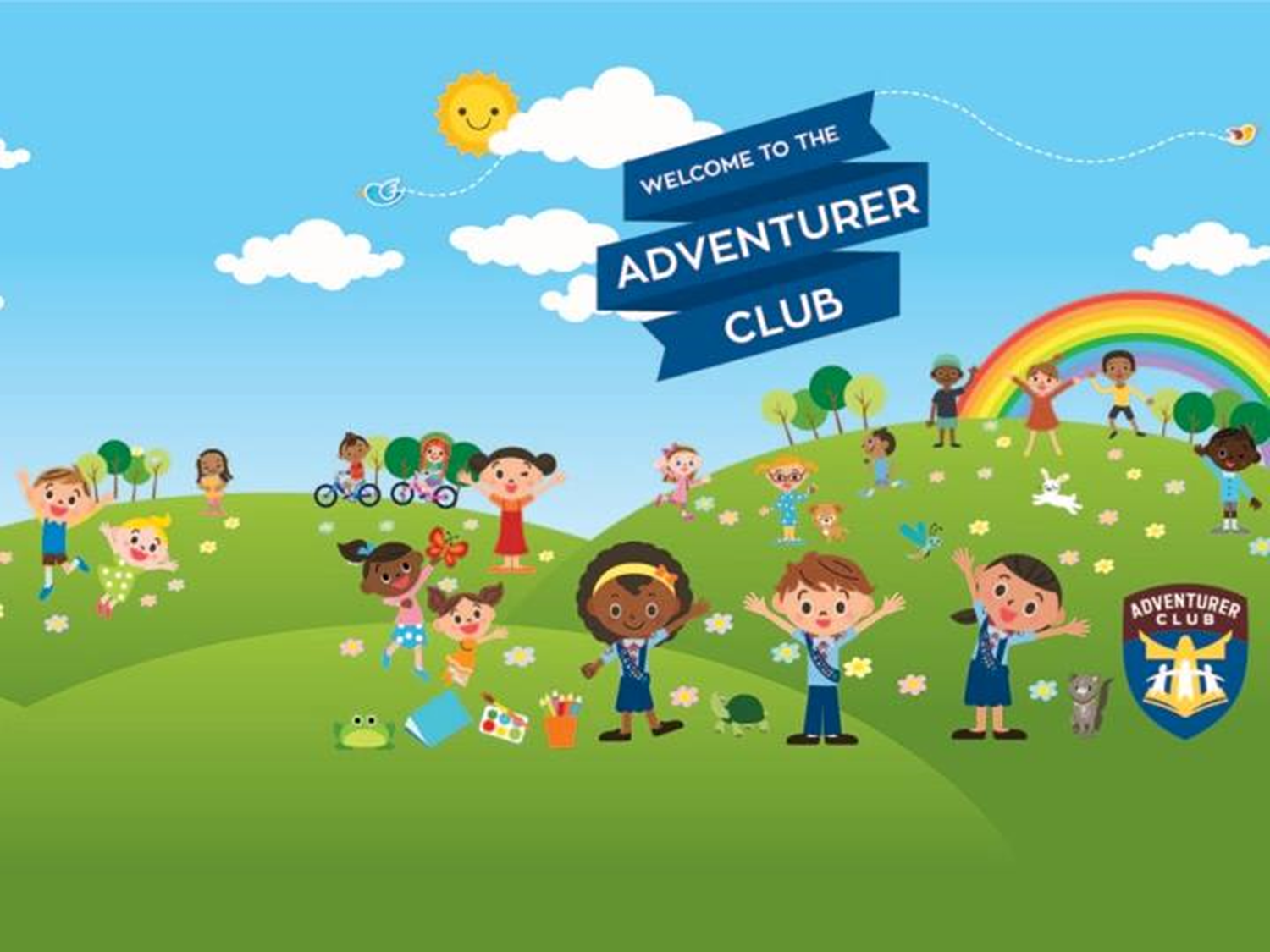 SECRETARY/TREASURER CERTIFICATION
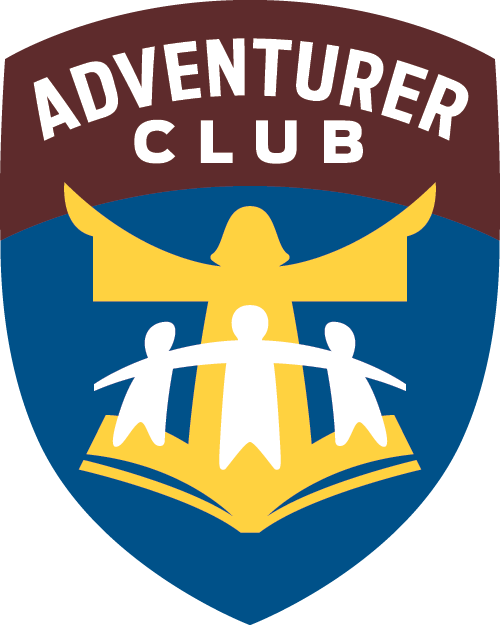 Introduction to Budgeting
Suggested Activities –
As a group, identify club and area/conference level activities
Make a list of possible sources of income
Divide participants into groups (preferably by similar club size) and have them prepare a club budget
identify the club cost related to each activity and the cost per child needed to balance the budget
Present scenarios of things that will affect the budget and come up with ways to resolve it.
.
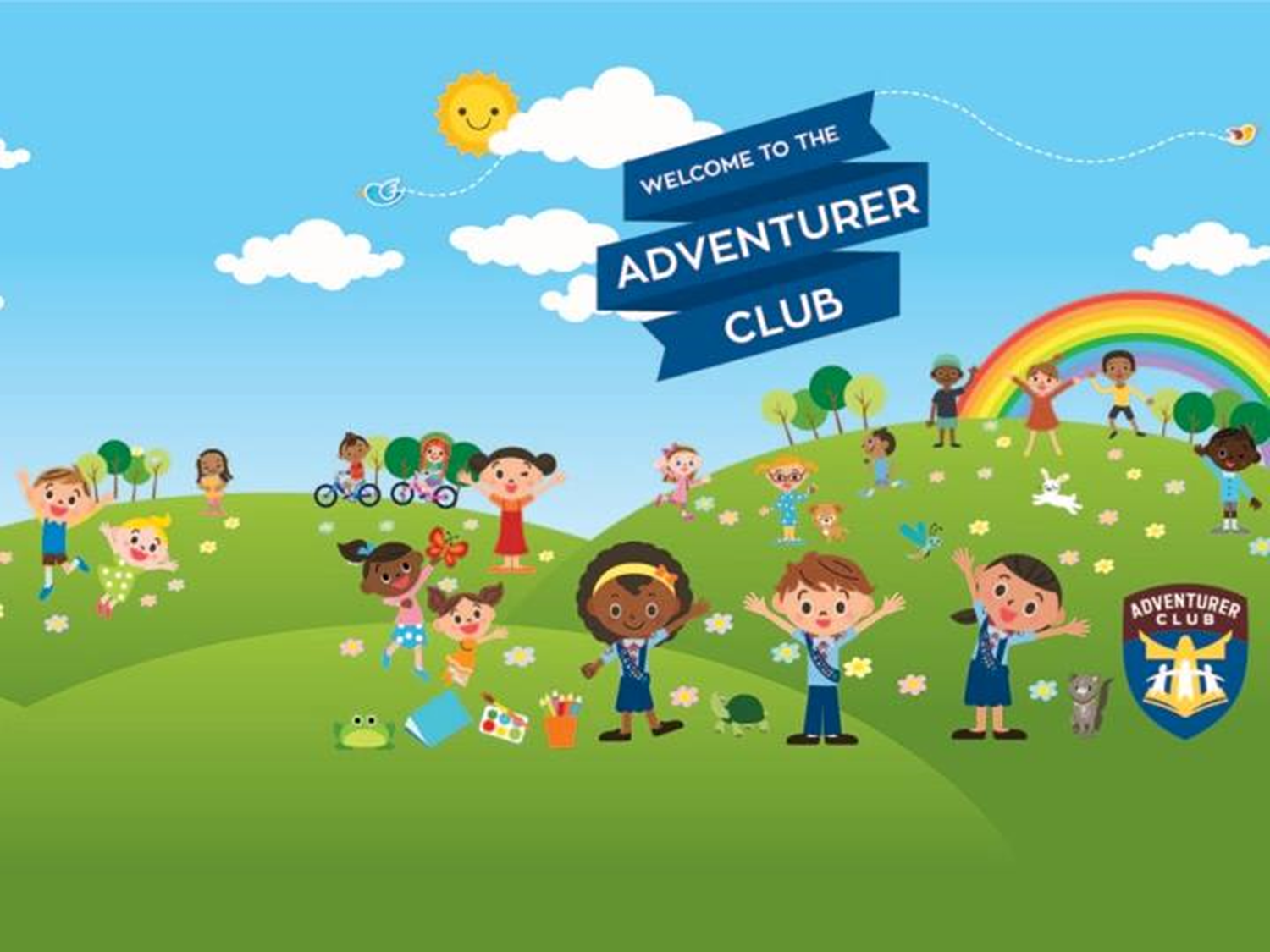 SECRETARY/TREASURER CERTIFICATION
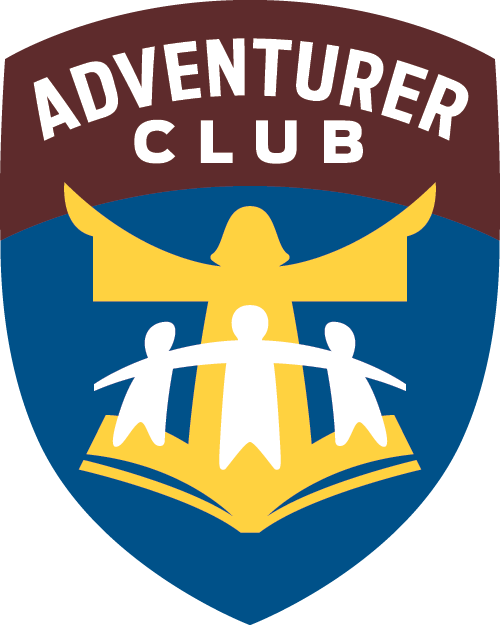 Handling Finances
Description - This seminar introduces the basic information needed to keep accurate financial records for your ministry. Topics include collecting dues and fees, proper receipting, issues with separate bank accounts from the church, the importance of reconciliation of accounting records between ministry and the church, and dealing with accounts receivable.
.
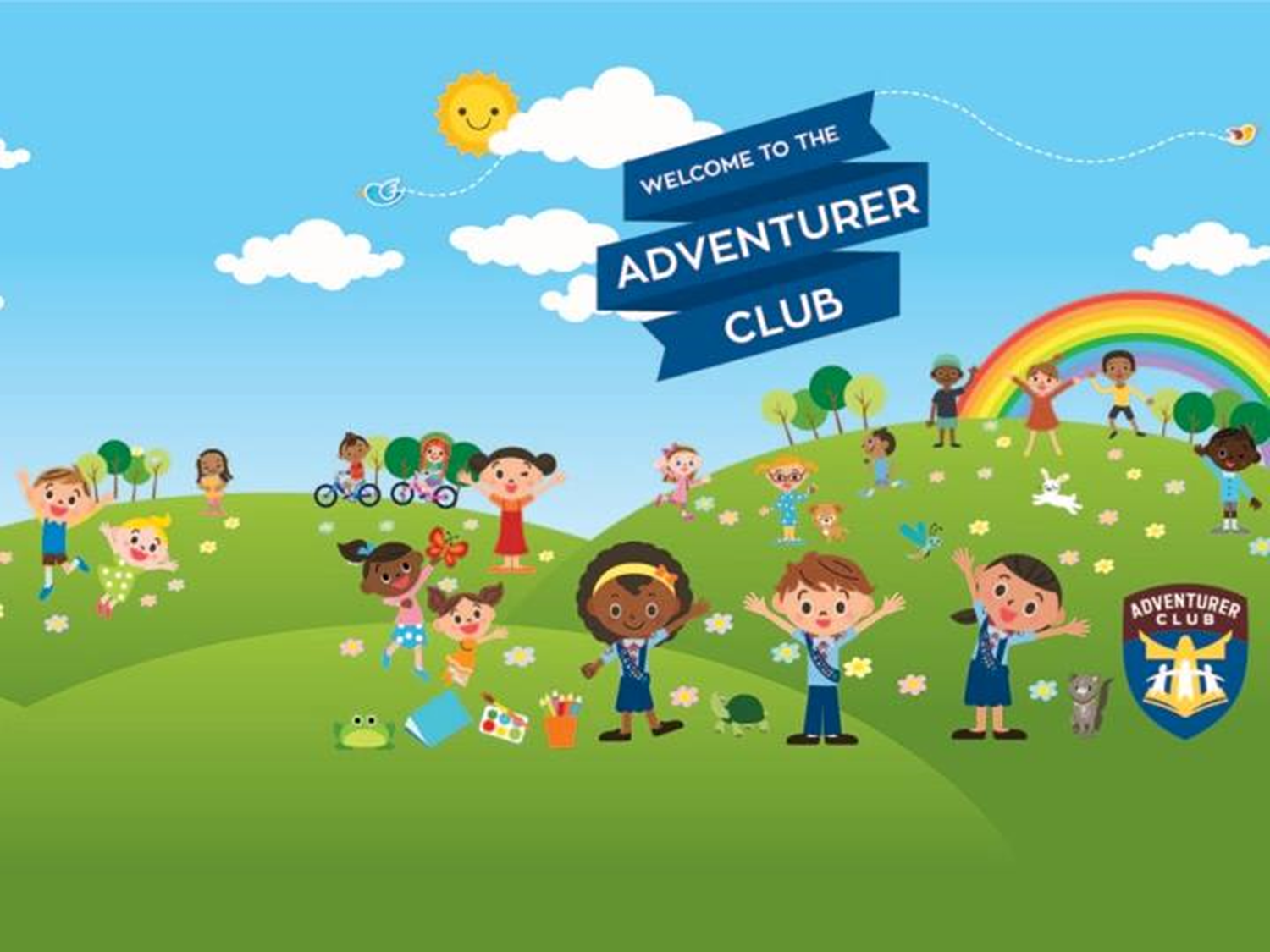 SECRETARY/TREASURER CERTIFICATION
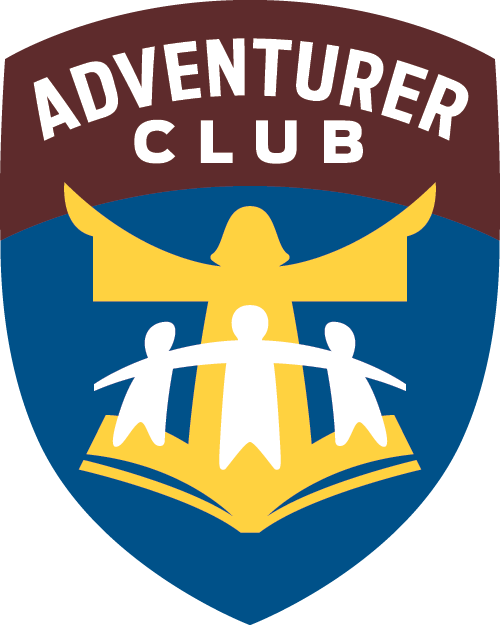 Handling Finances
Suggested Activities – 
Show tracking options for who has paid dues and how (notebook or other options)
Provide a sample budget to participants
Role play Adventurer registration 
Practice how to write/create receipts for dues
Demonstrate how to create a spreadsheet to track information
Introduce different ways of tracking the budget
Reinforce that all receipts and money needs to be submitted to church treasurer
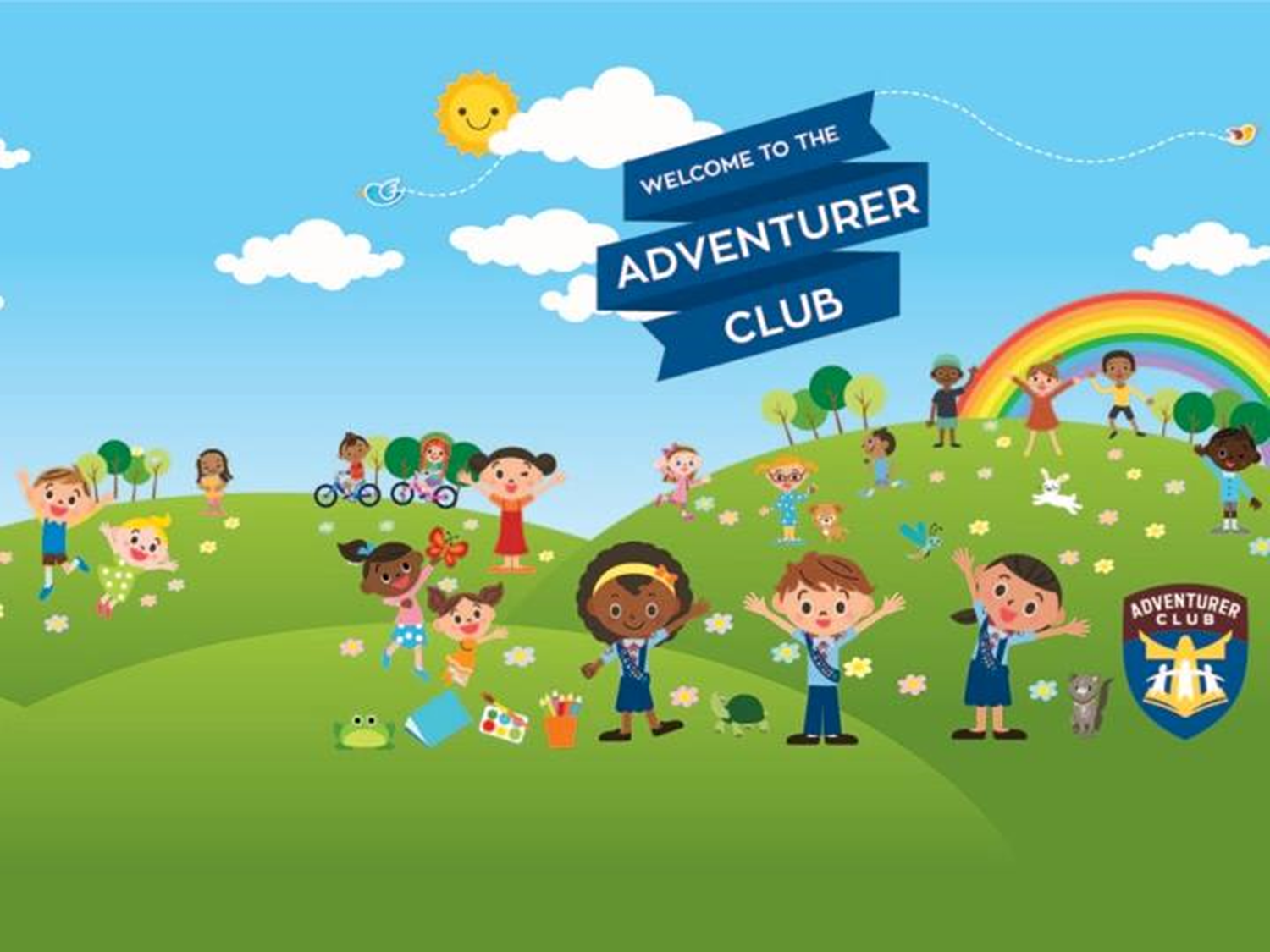 SECRETARY/TREASURER CERTIFICATION
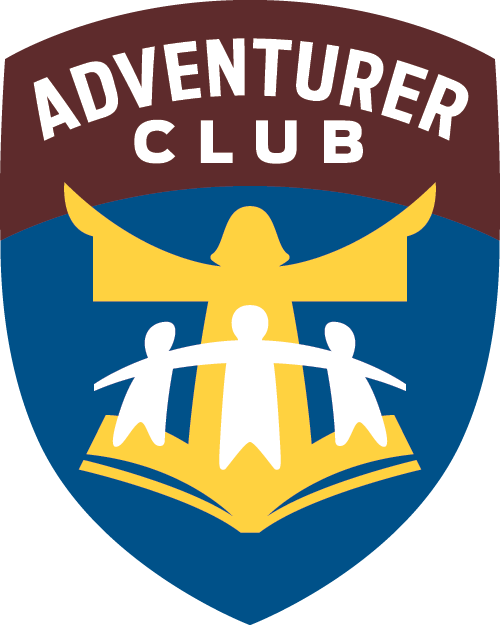 Introduction to Fundraising
Description – This seminar presents an introduction to fundraising principles and will address issues regarding why to fund raise and whom to reach out to for funding. The session
will explore appropriate and successful ideas clubs have used for fund raising activities, products and campaigns, guidelines to consider, safety concerns, sources of products will also be shared.
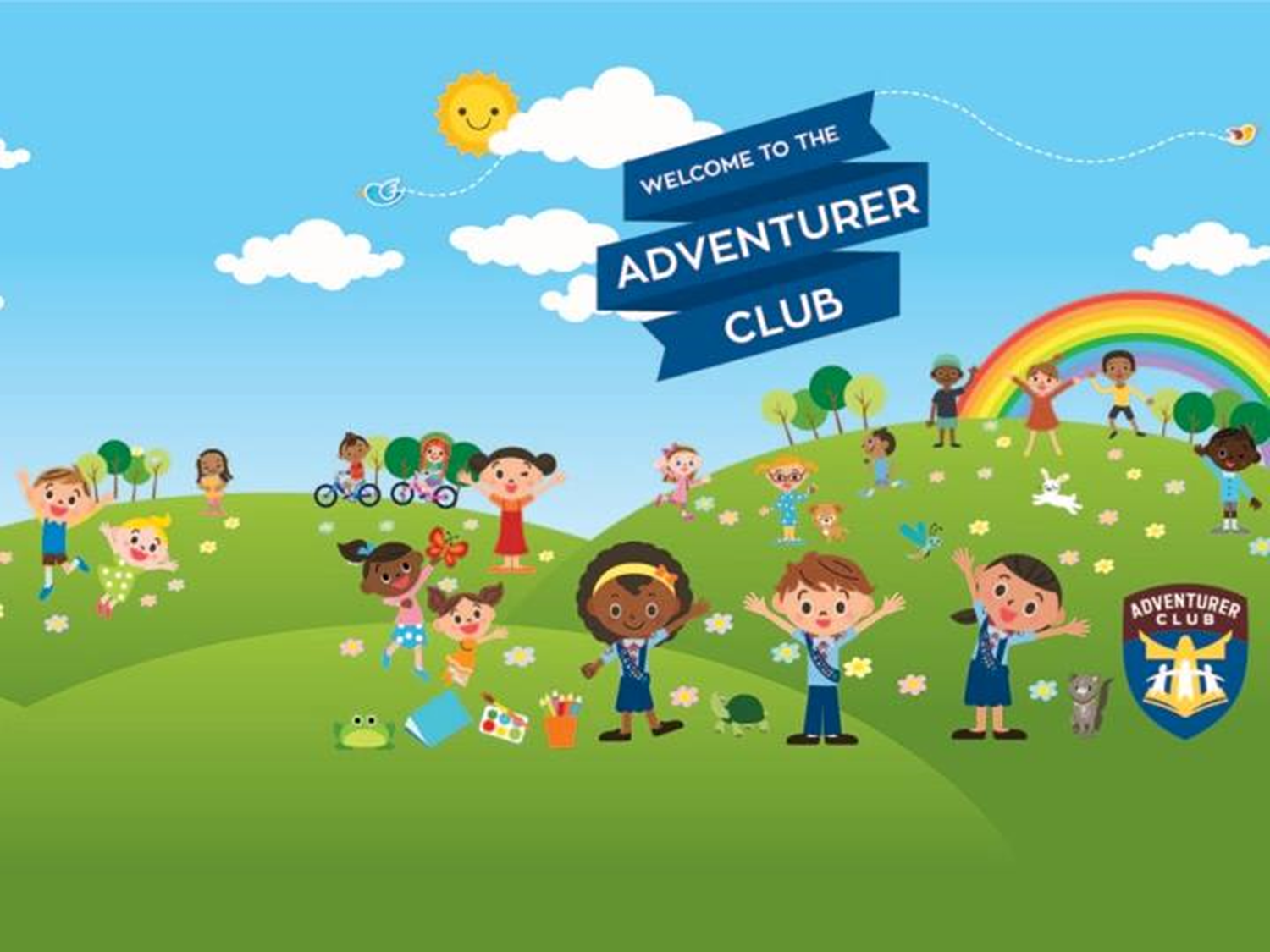 SECRETARY/TREASURER CERTIFICATION
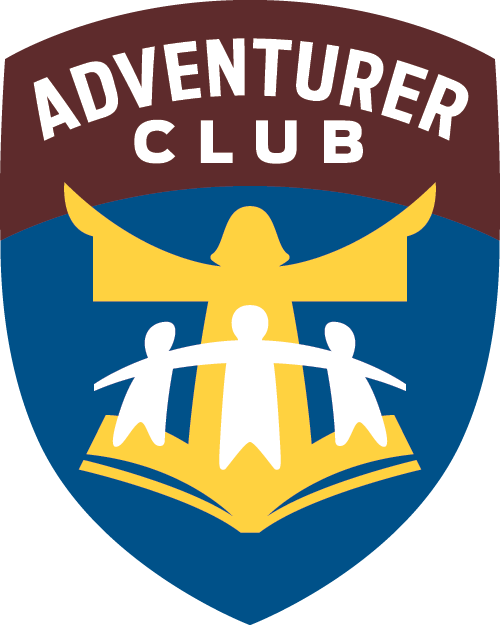 Introduction to Fundraising
Suggested Activities –
Present options for fundraising (Jump-a-thon, Jump Rope for Jesus, Verse-a-thon, mother/child breakfast, create Mother’s day card, Valentine’s spaghetti dinner, t-shirts, game night/selling snacks, restaurant nights/gift cards)
List restaurants or businesses that might help with fundraising (Kohls, Walmart, local businesses, etc.)
Participants share other ideas that have worked well for them
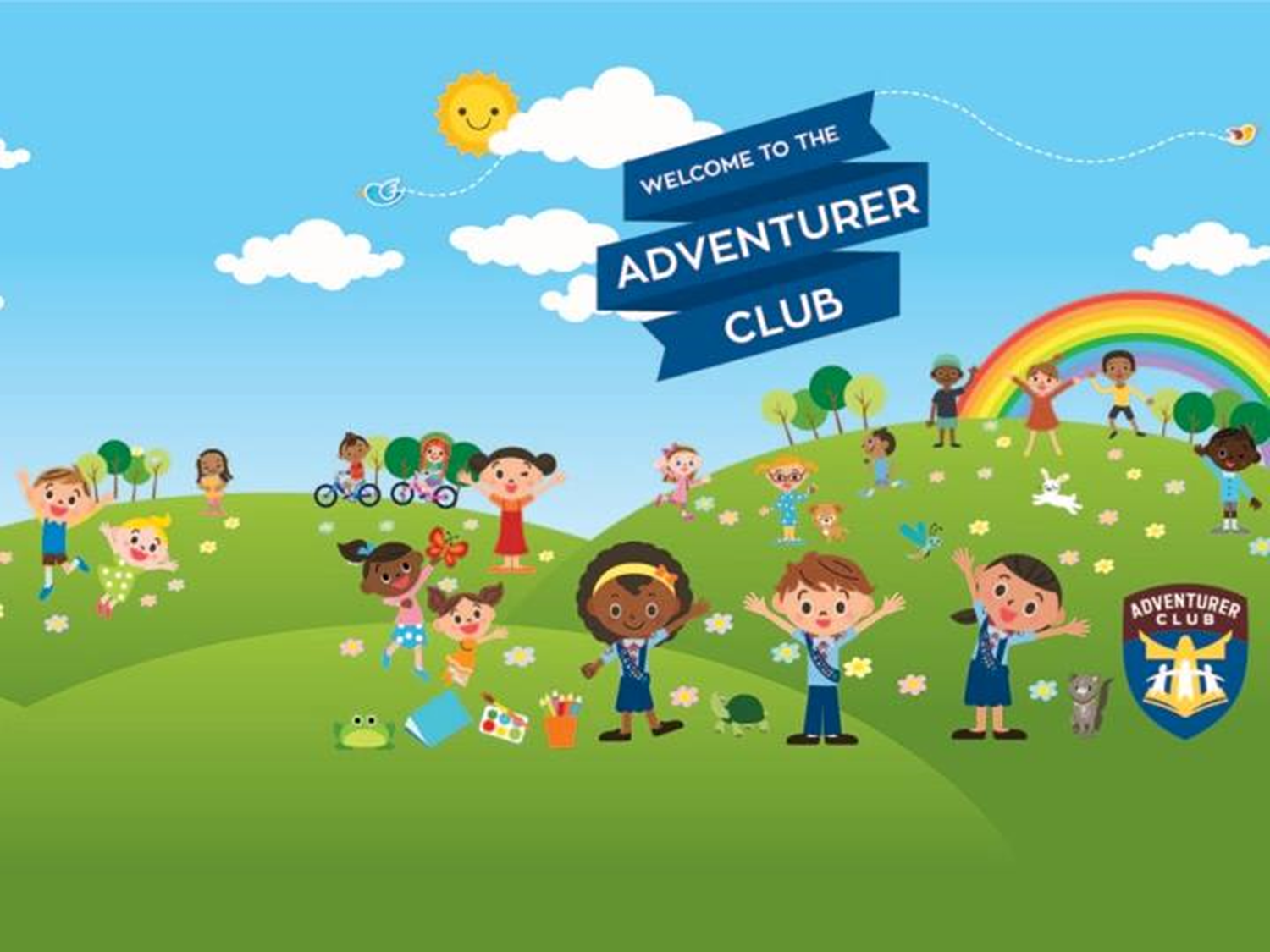 SECRETARY/TREASURER CERTIFICATION
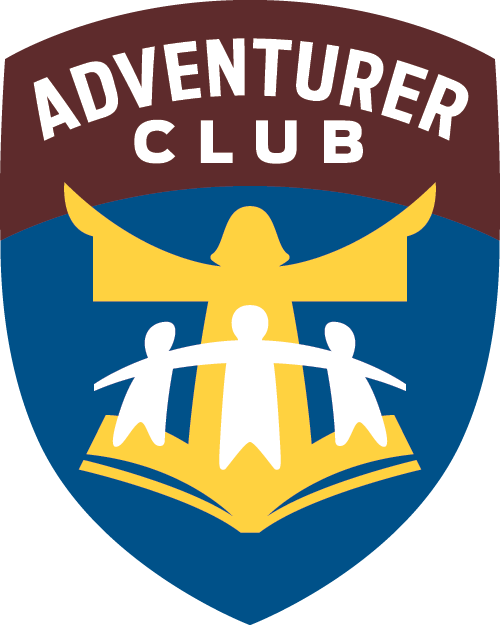 Practical Communication
Description - One of the greatest challenges all organizations face is getting the messages to the right individuals in a timely manner and motivating them to respond. The session will address the advantages and disadvantages of public announcements, flyers, posters, e-mail, social media, phone calls, text messages and face to face presentation. Attendees will develop a communication action plan for their own ministry during the session.
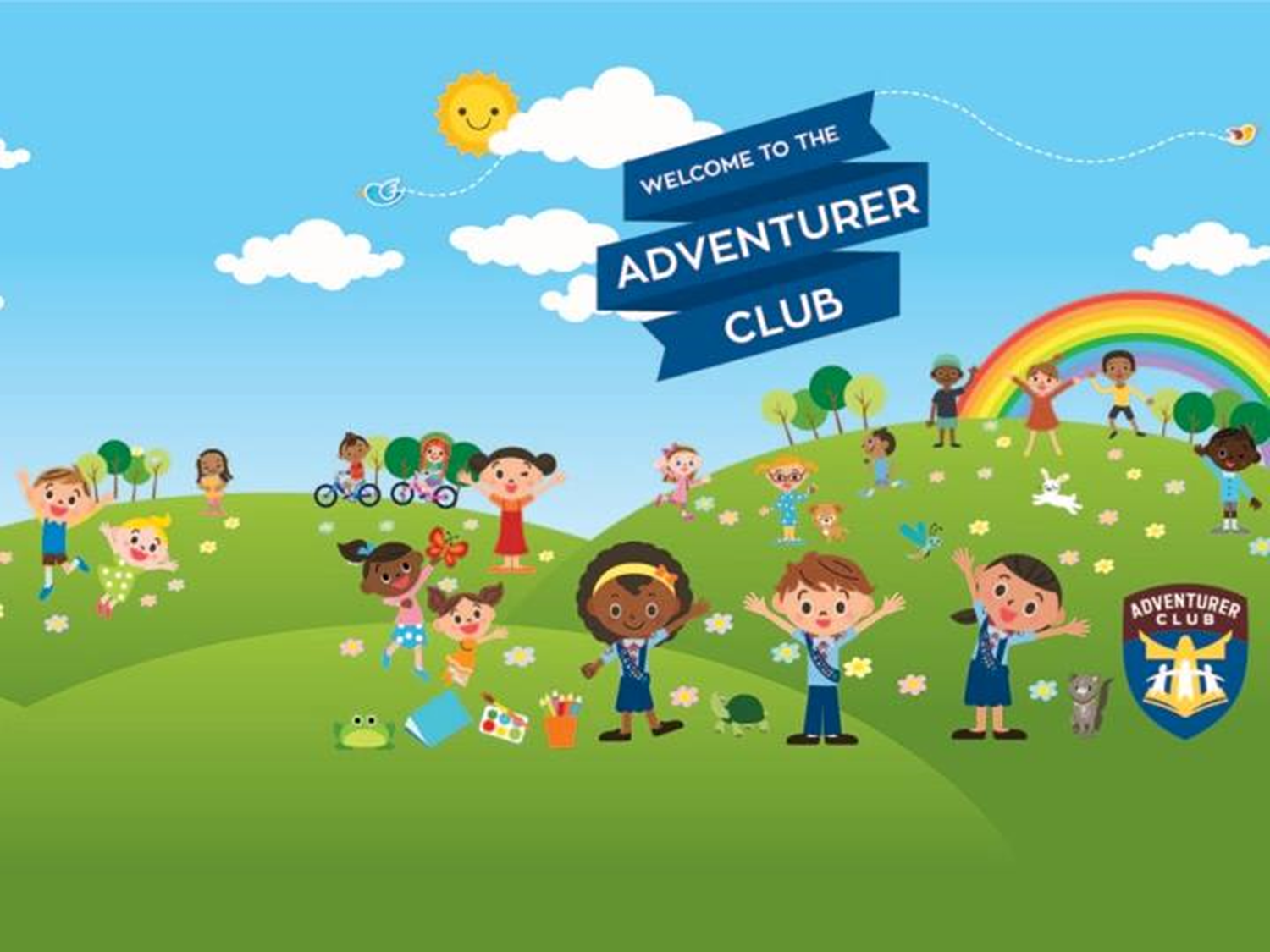 SECRETARY/TREASURER CERTIFICATION
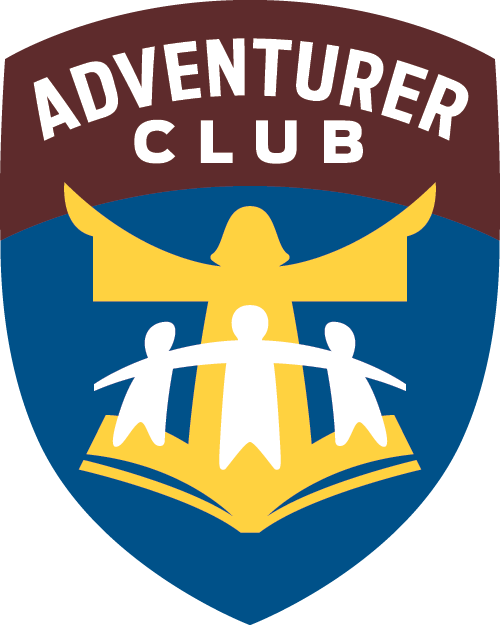 Practical Communication
Suggested Activities -.
If possible, split into mixed generation groups and have each person in the group describe how they would communicate an event.  Discuss commonalities.
Brainstorm effective methods that clubs are using.
Have each group analyze an announcement/email and discuss whether or the method or wording would encourage them to respond.
Demonstrate apps that track responses.
Role play a communication being read by someone who is not of the same culture and how their interpretation of it might be different
On a whiteboard or poster board, brainstorm advantages/disadvantages of each type of communication
Work in small groups to write a communication plan
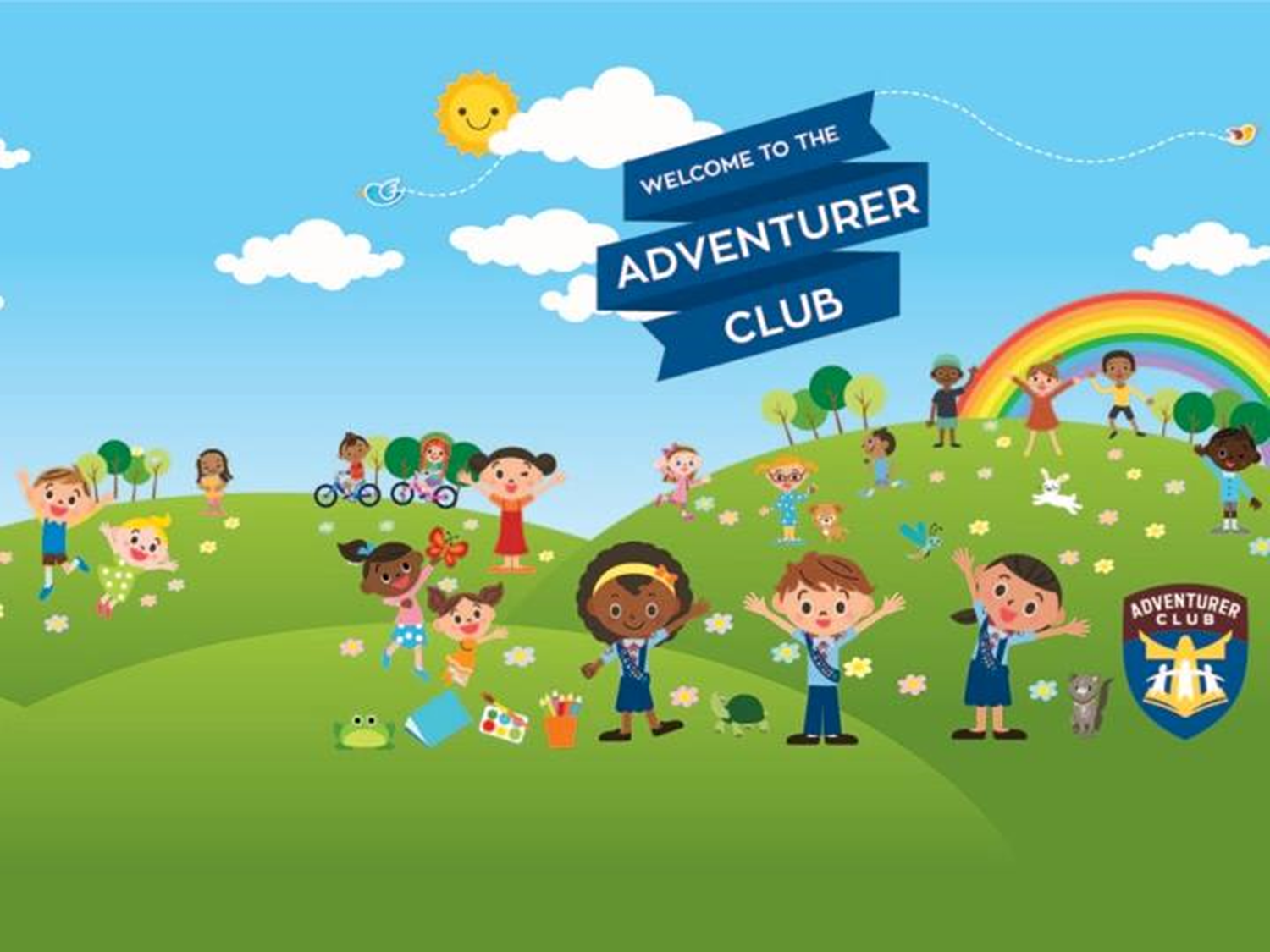 SECRETARY/TREASURER CERTIFICATION
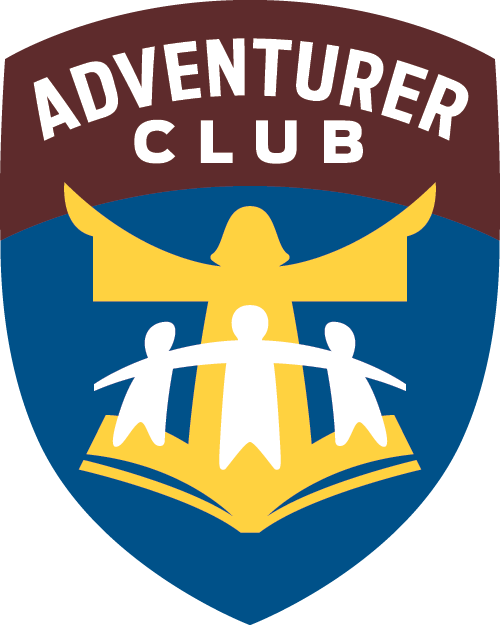 Who’s Responsibility?  Covering Liability
Description -This seminar reviews organizational structure of the Adventurer Club and discusses with whom confidential information needs to be shared, who should communicate information with the church board or conference, and how to support the director in separating responsibilities among club staff.
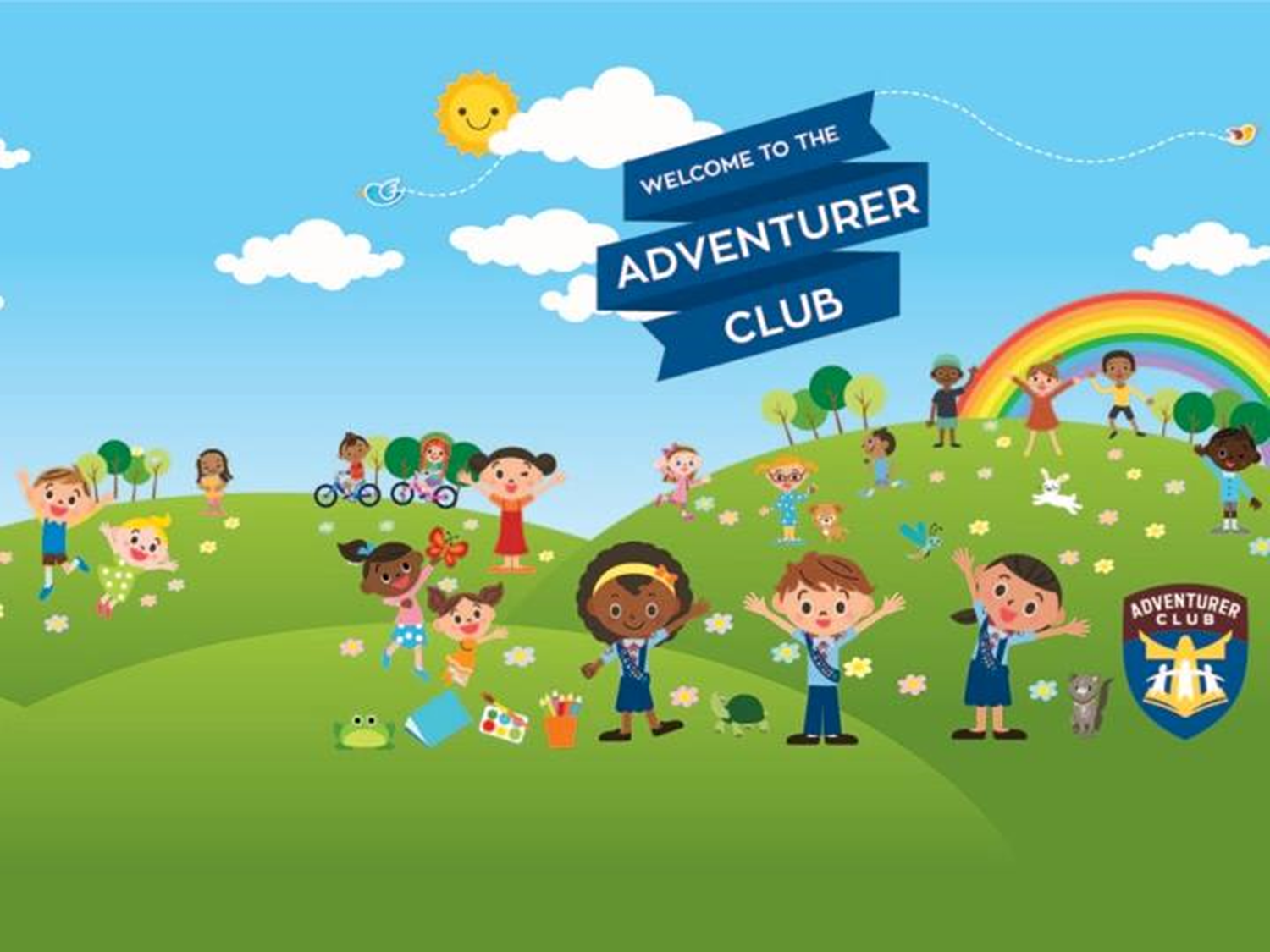 REQUEST FROM RESOURCE GROUP
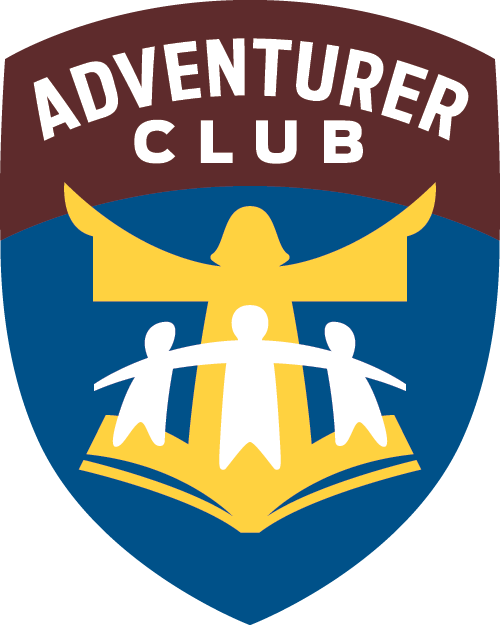 To update Adventurer Club Director’s Guide, section 2, pages 11 and 12, to add the new positions of Secretary/Treasurer to be in accordance with this new certification.
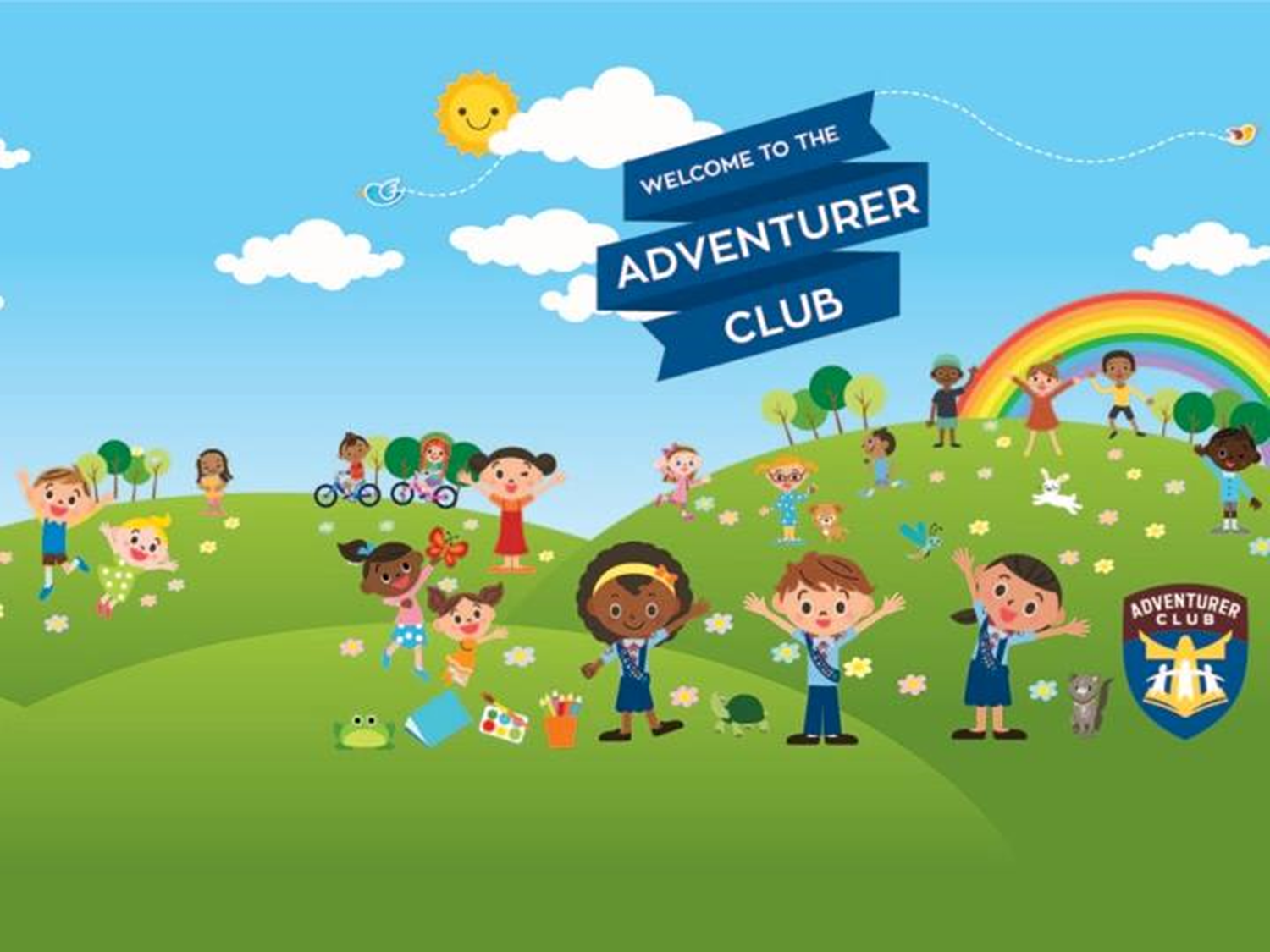 FUTURE PLANS
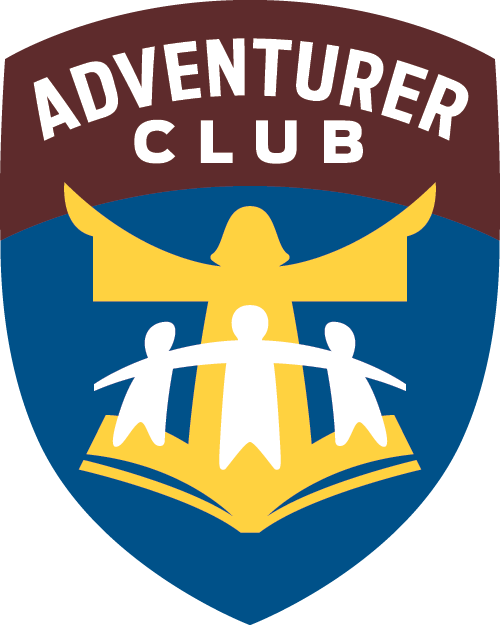 To complete the following AYMT Certifications for Invested Master Guides:
Leadership
Adventurer Instructor Leadership
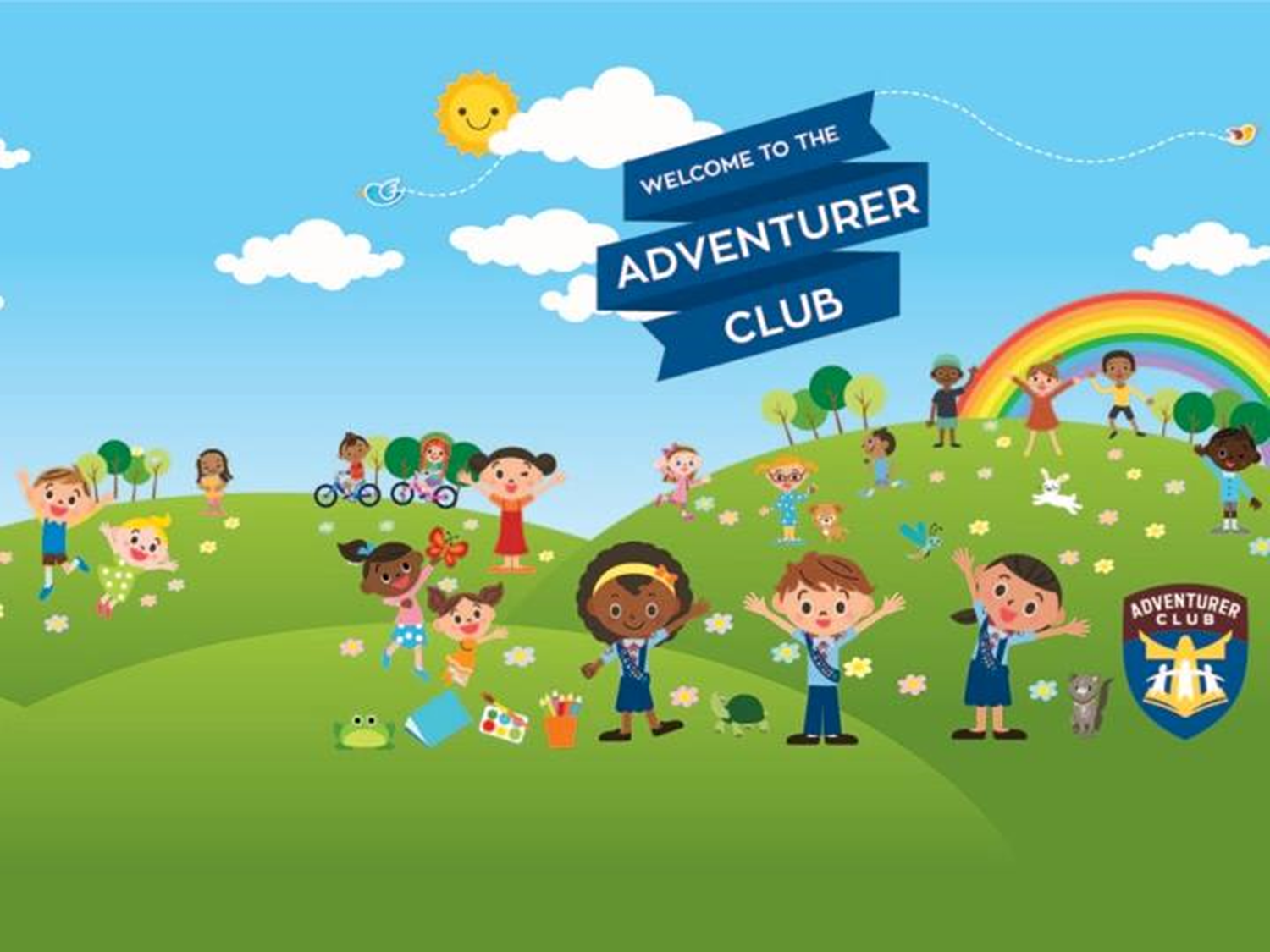